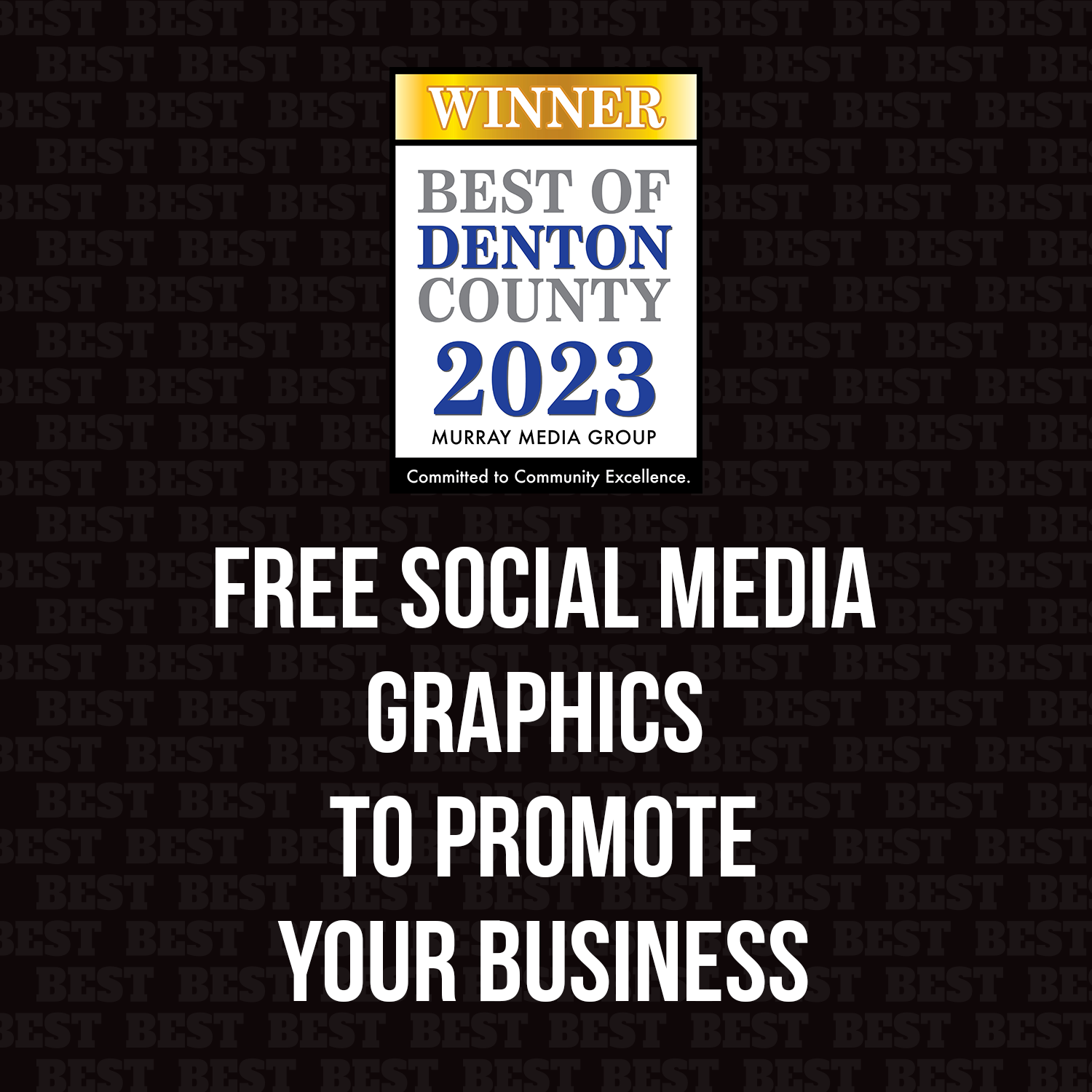 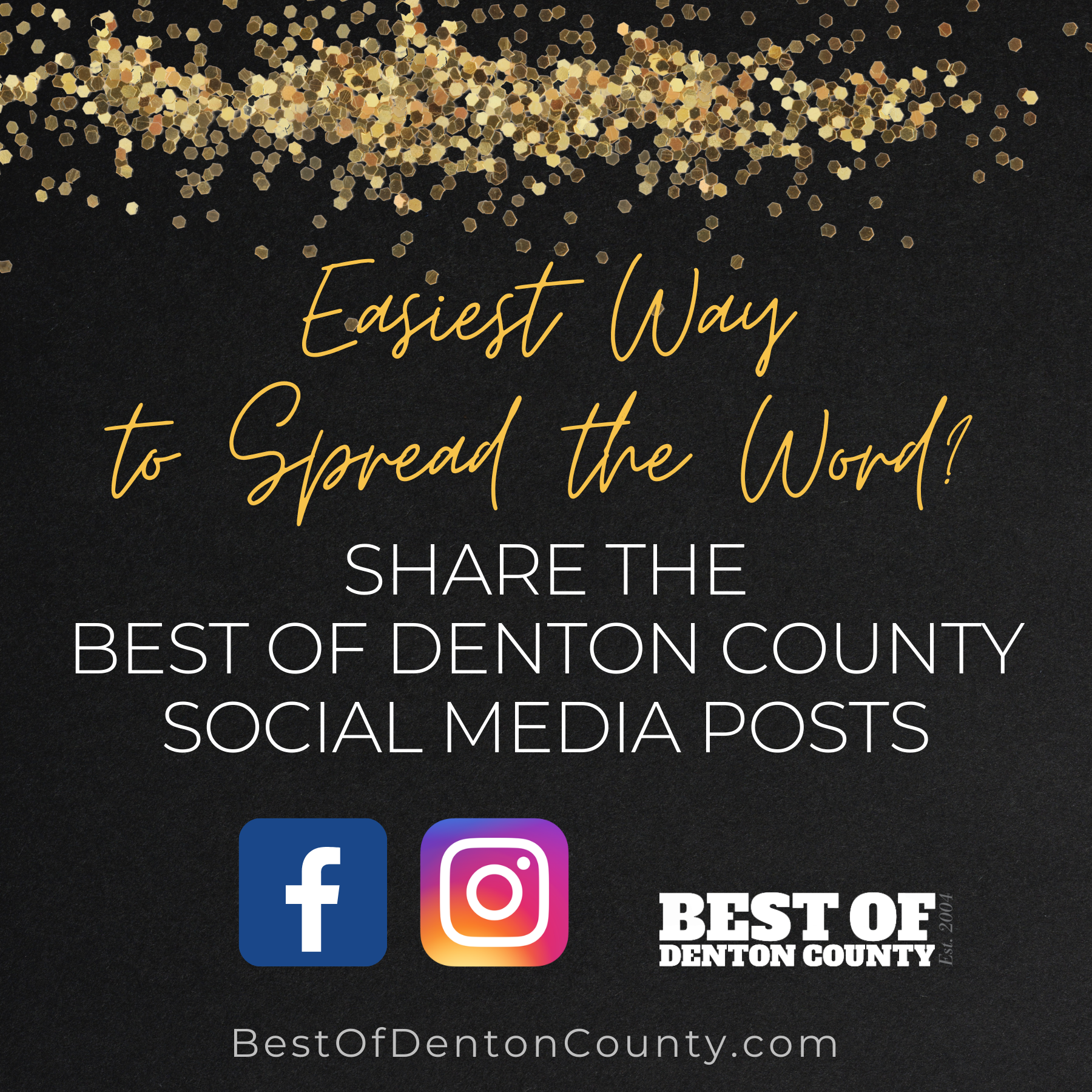 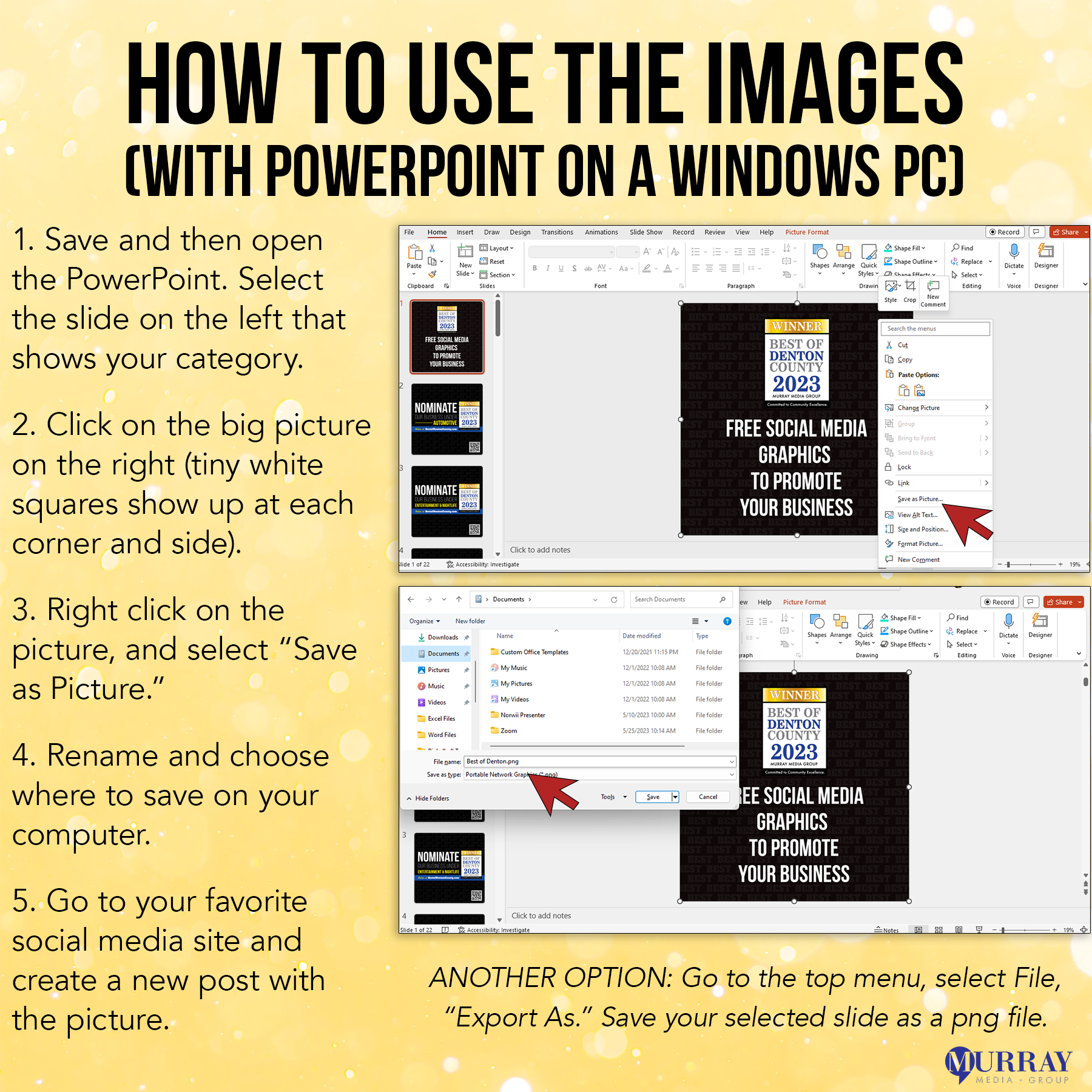 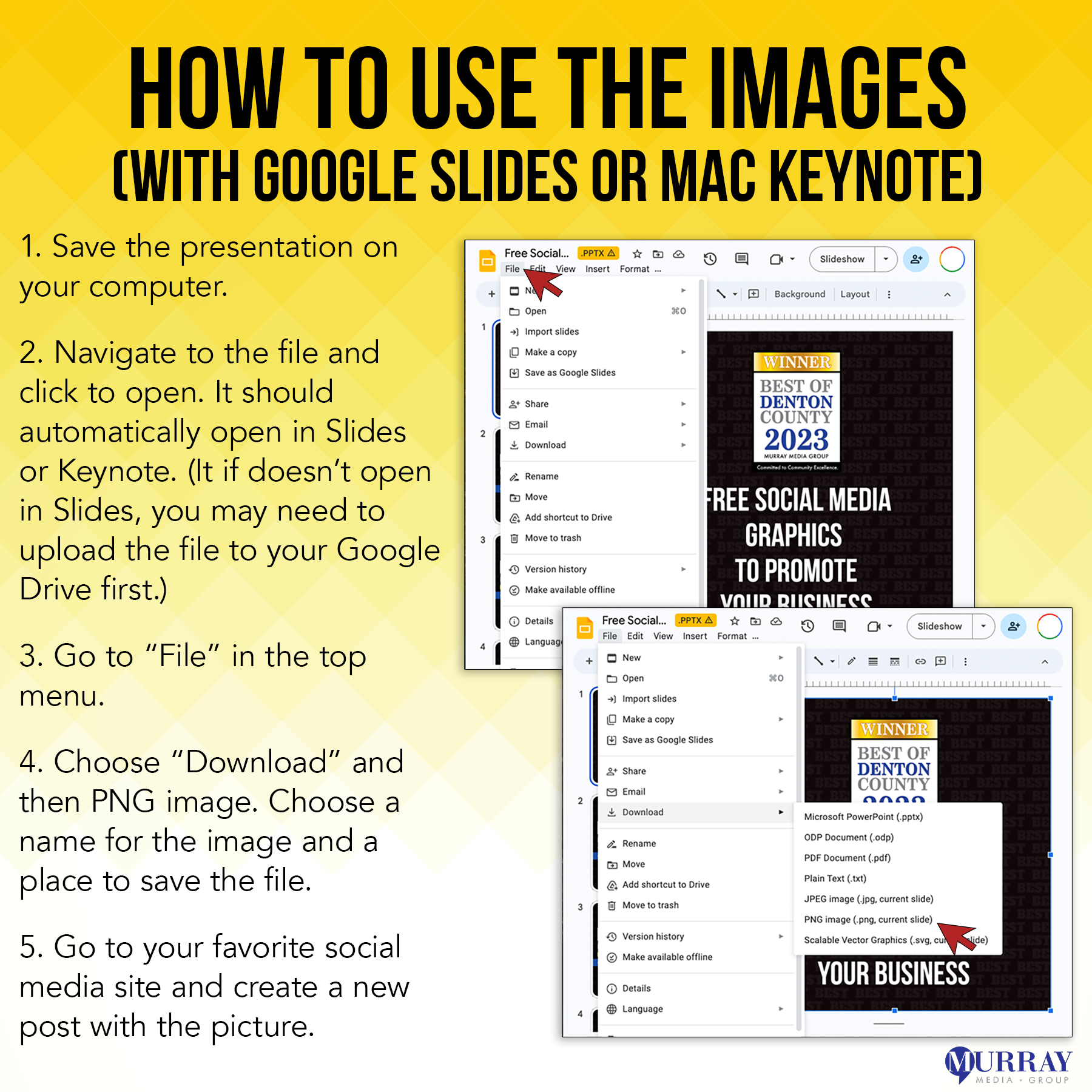 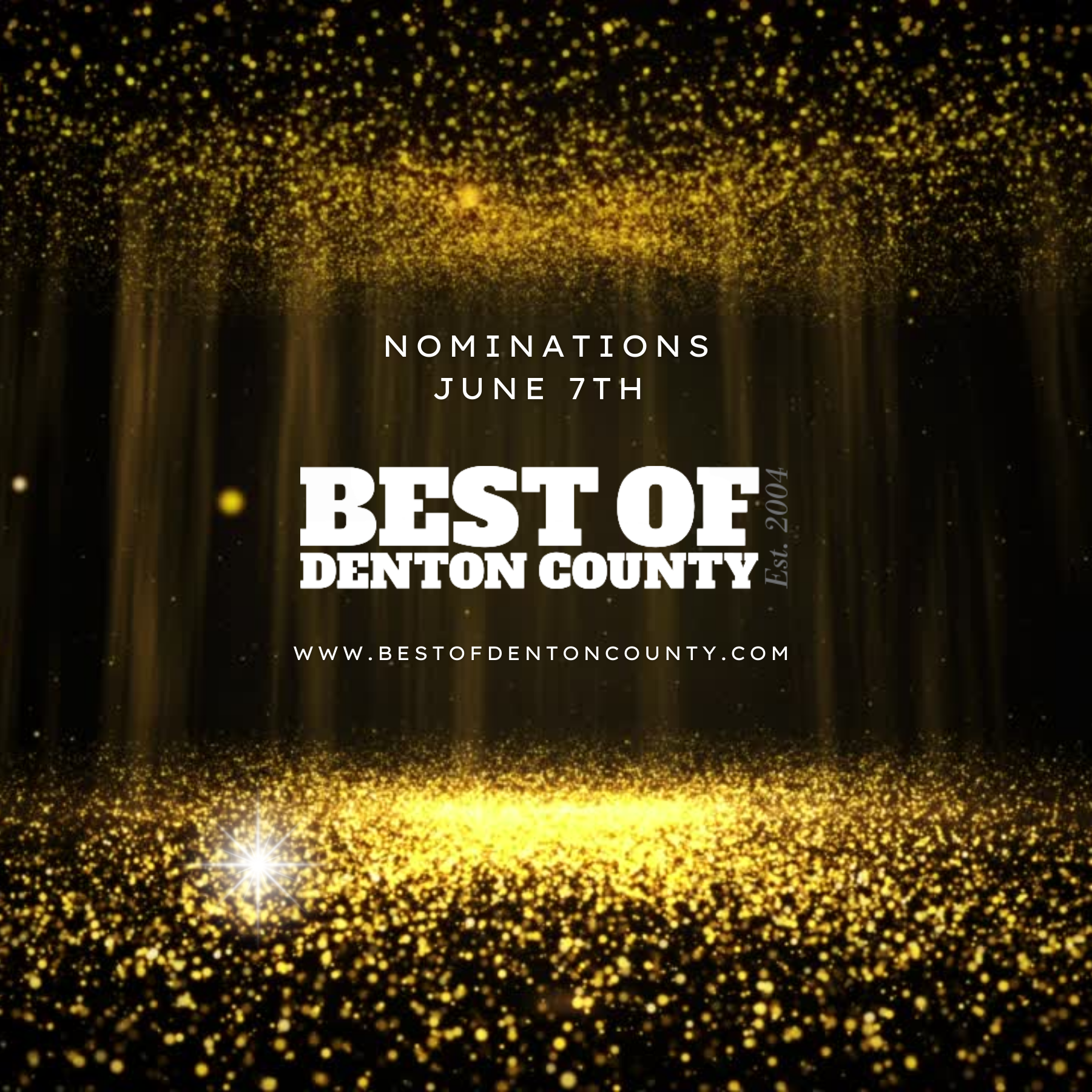 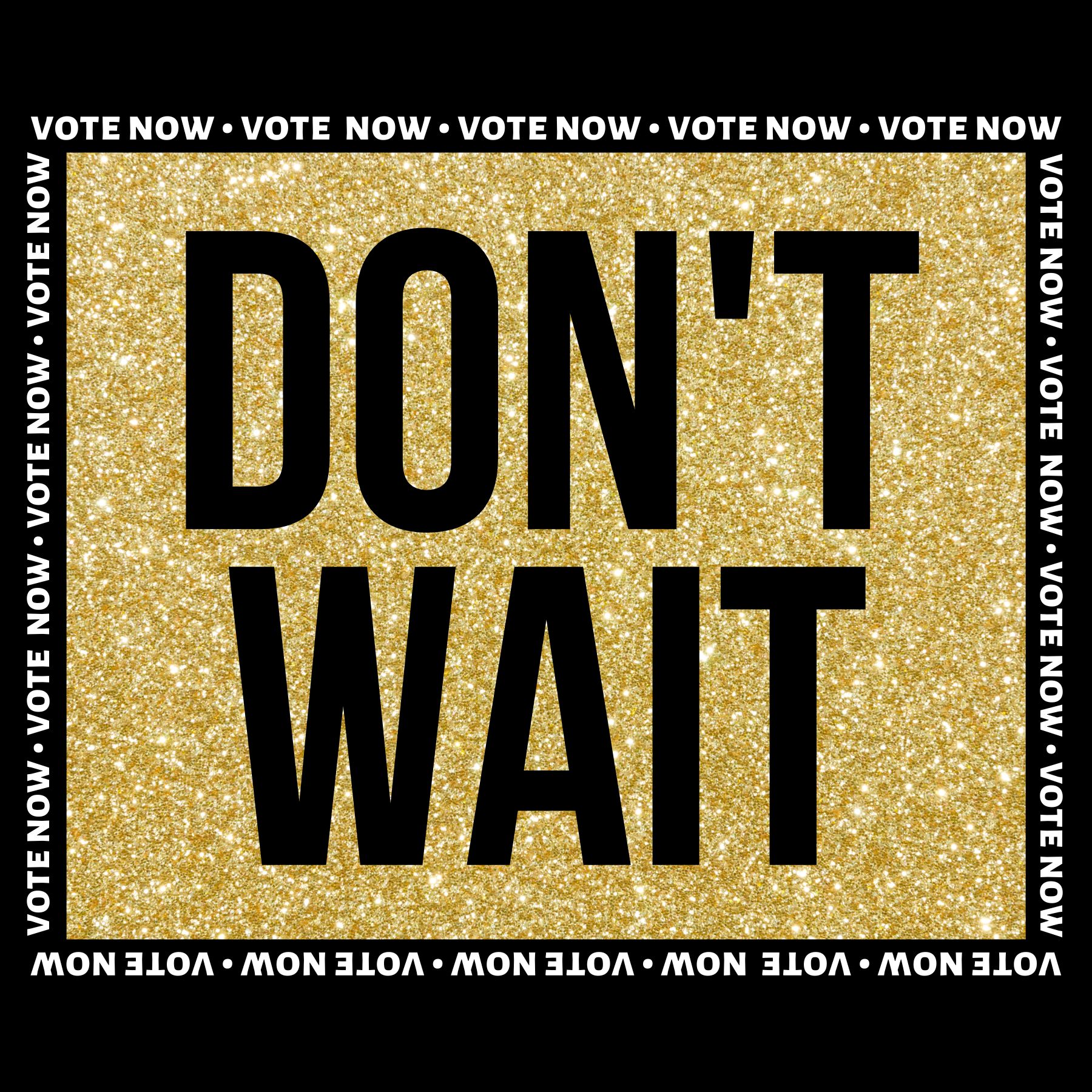 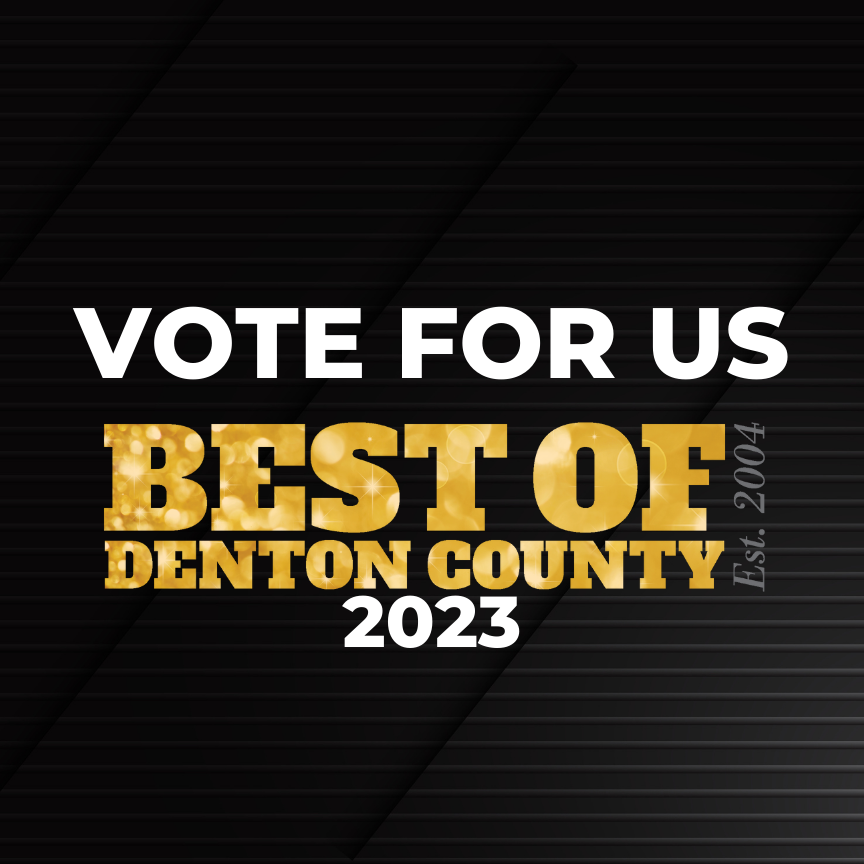 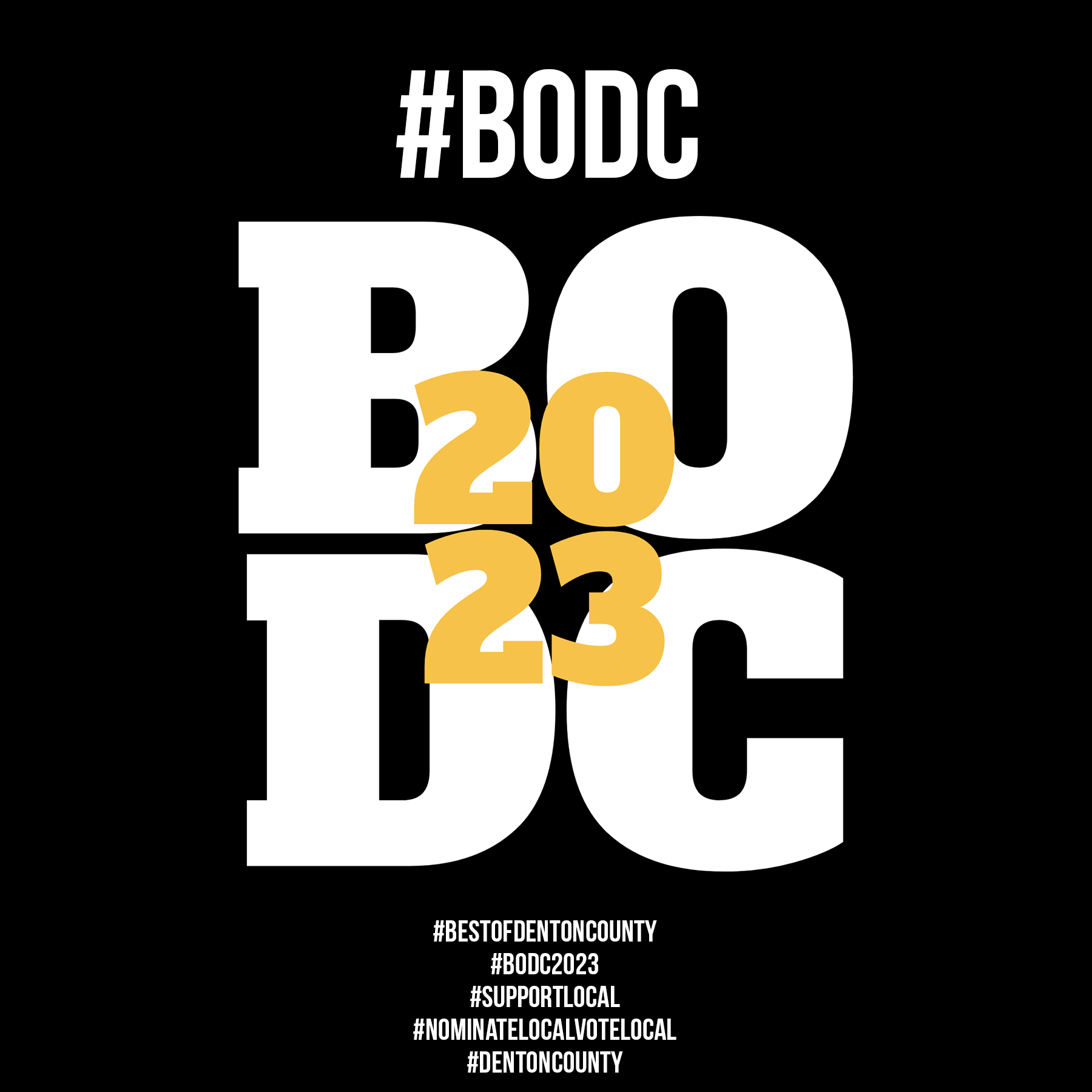 Promote Yourself!
With our voting marketing materials
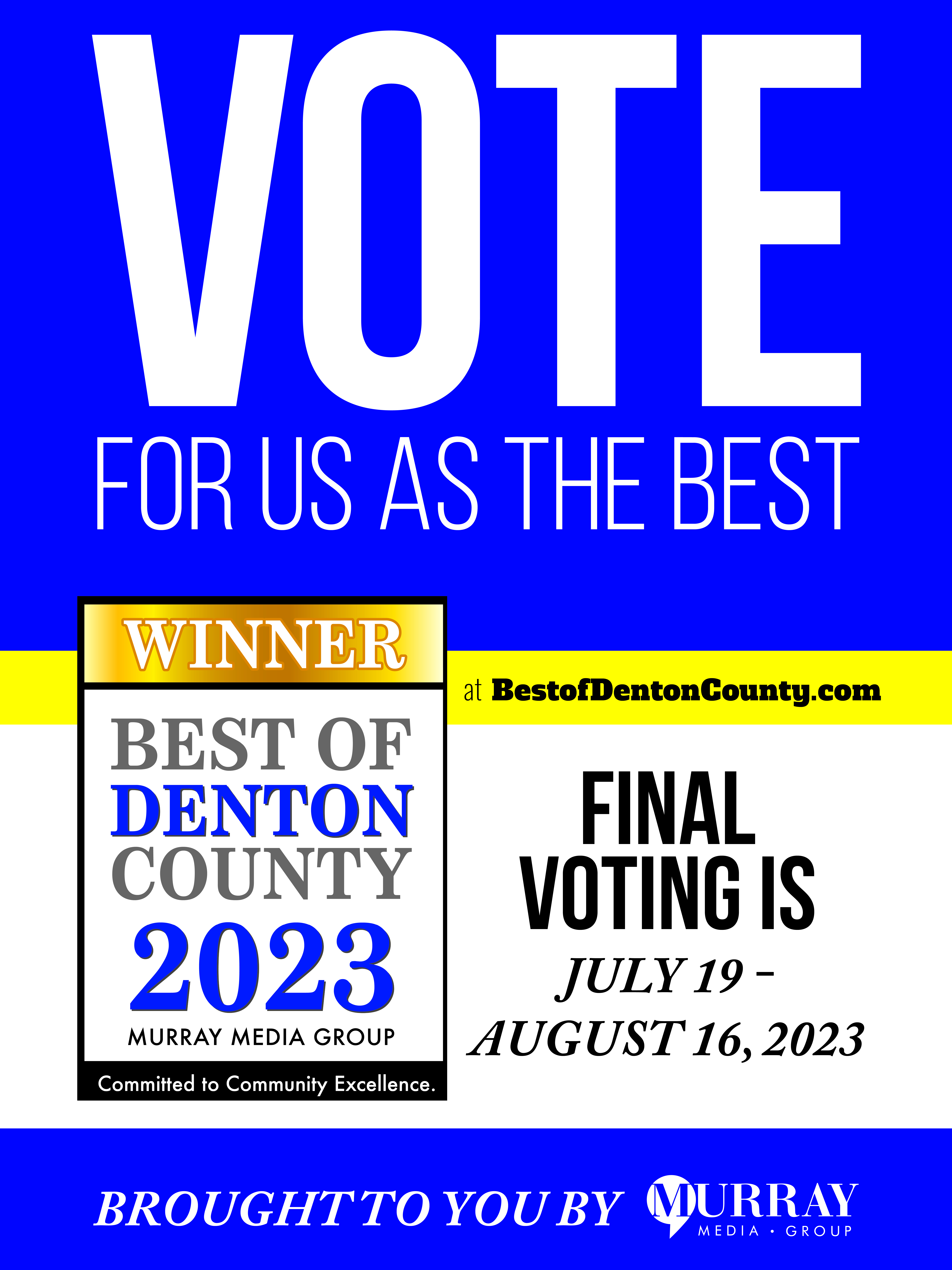 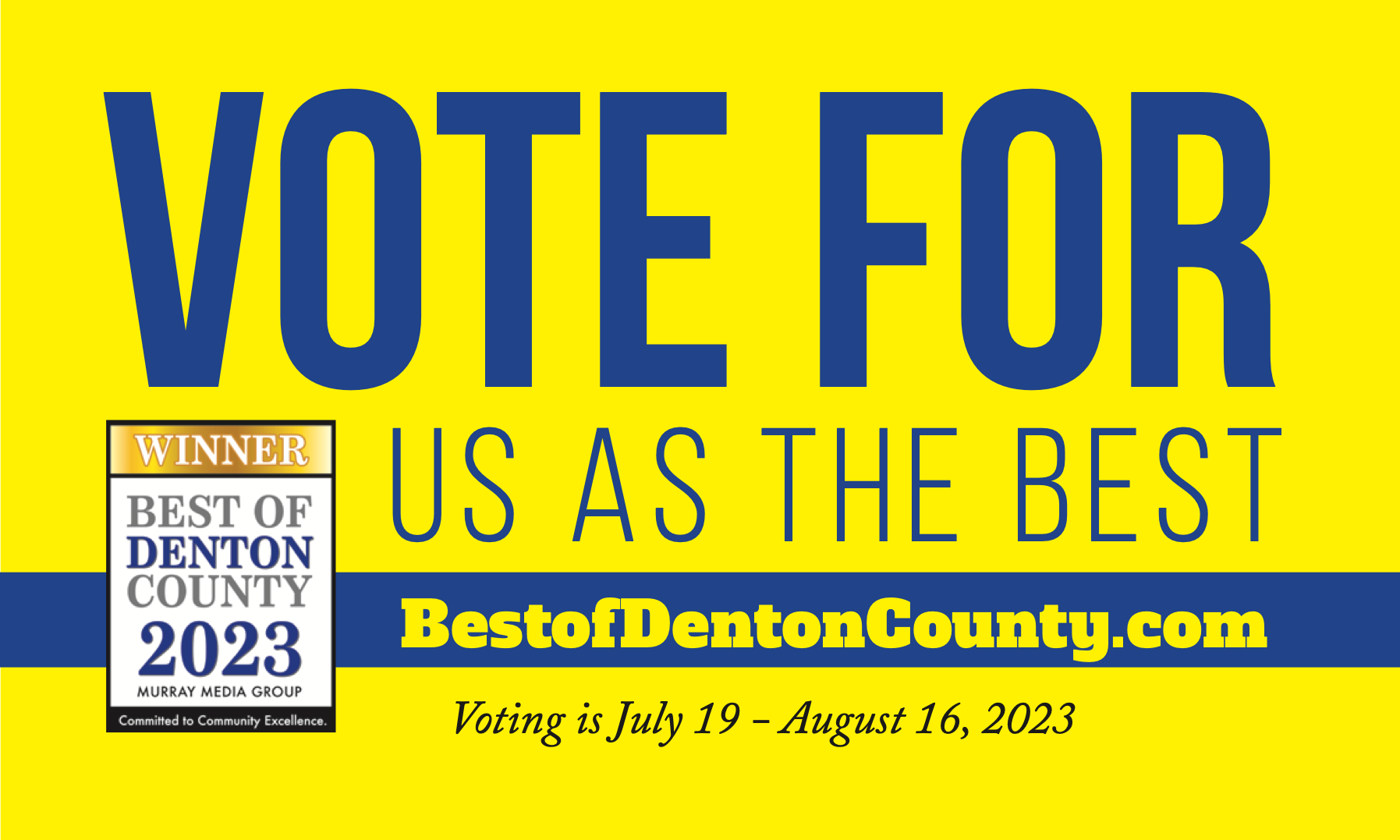 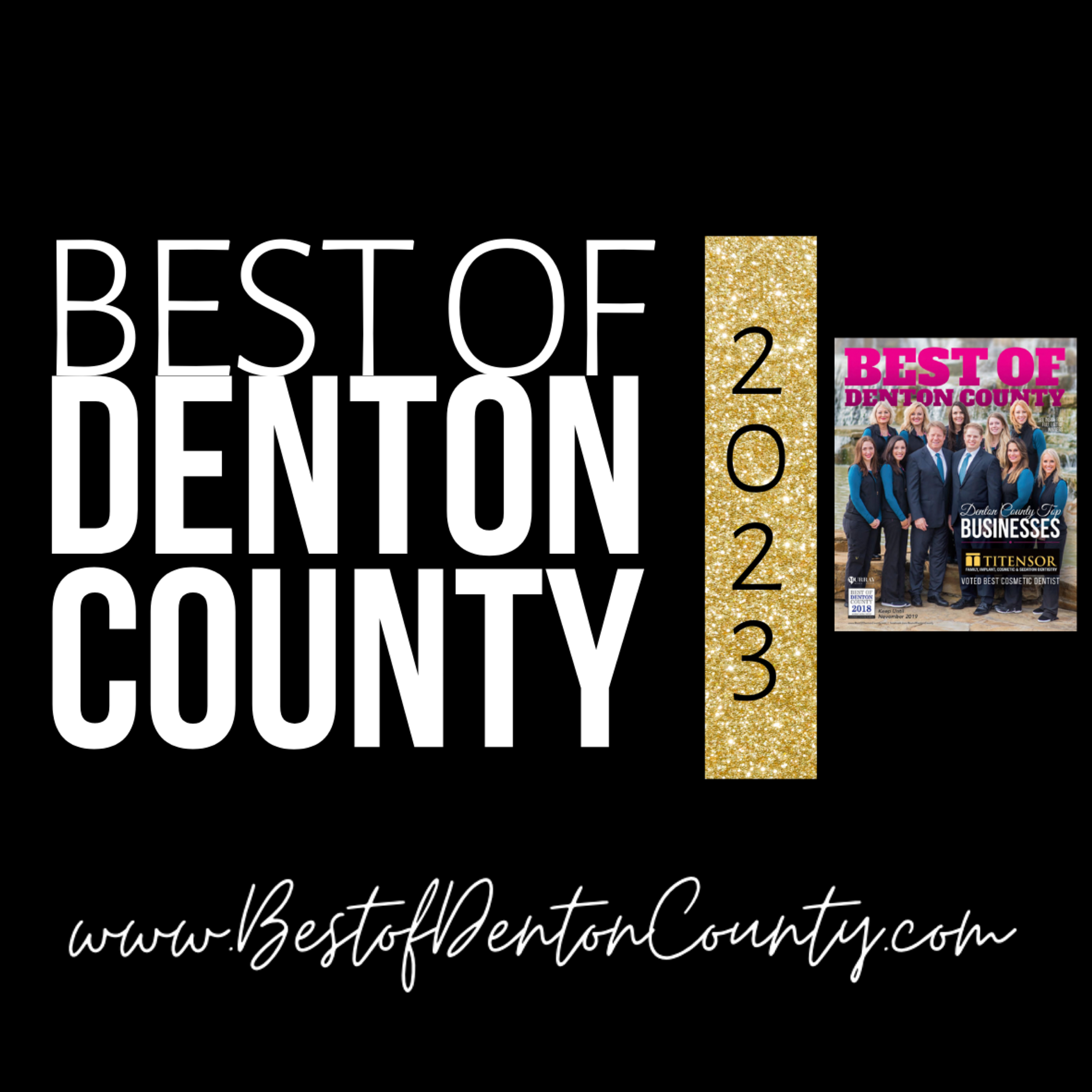 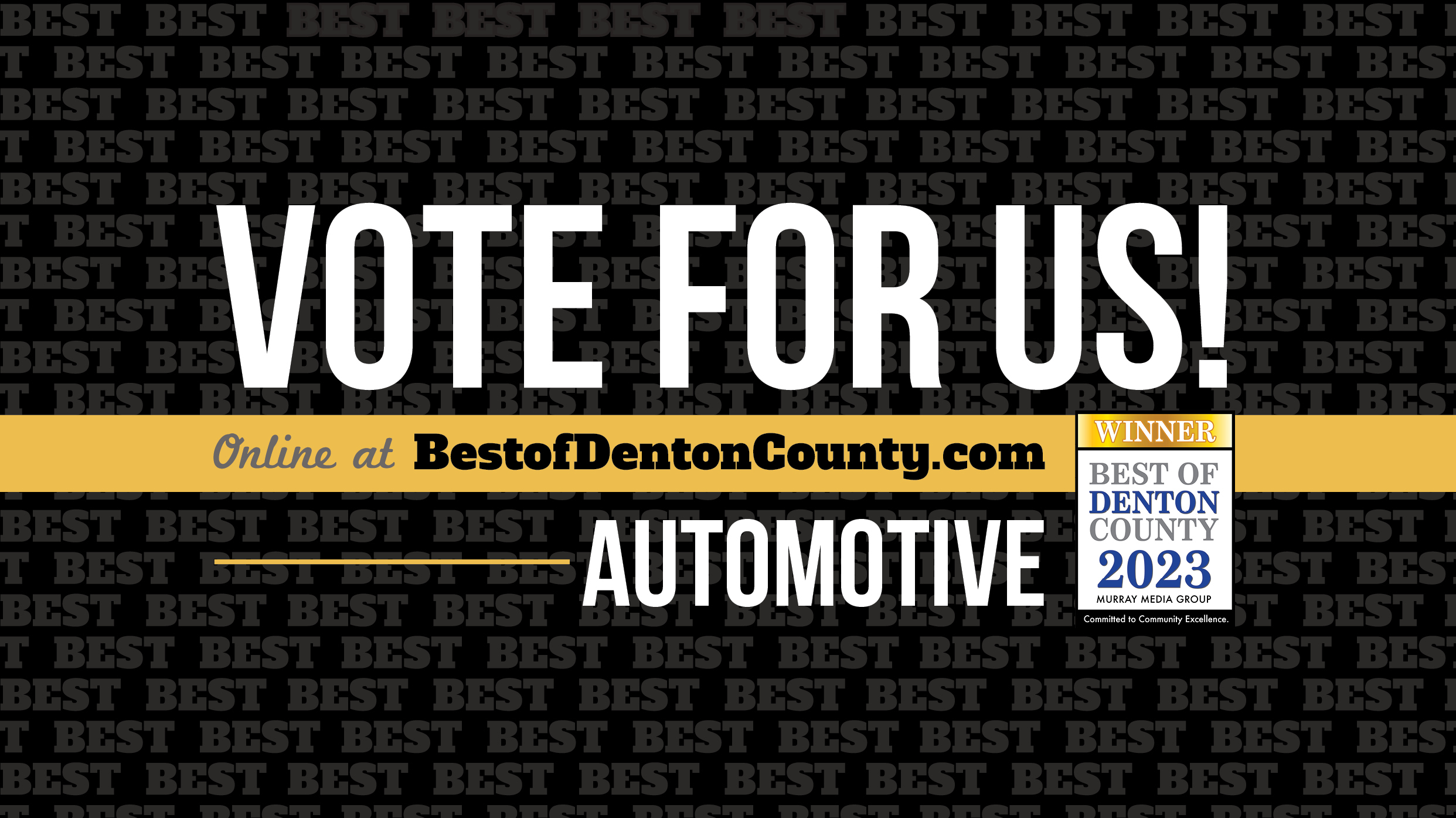 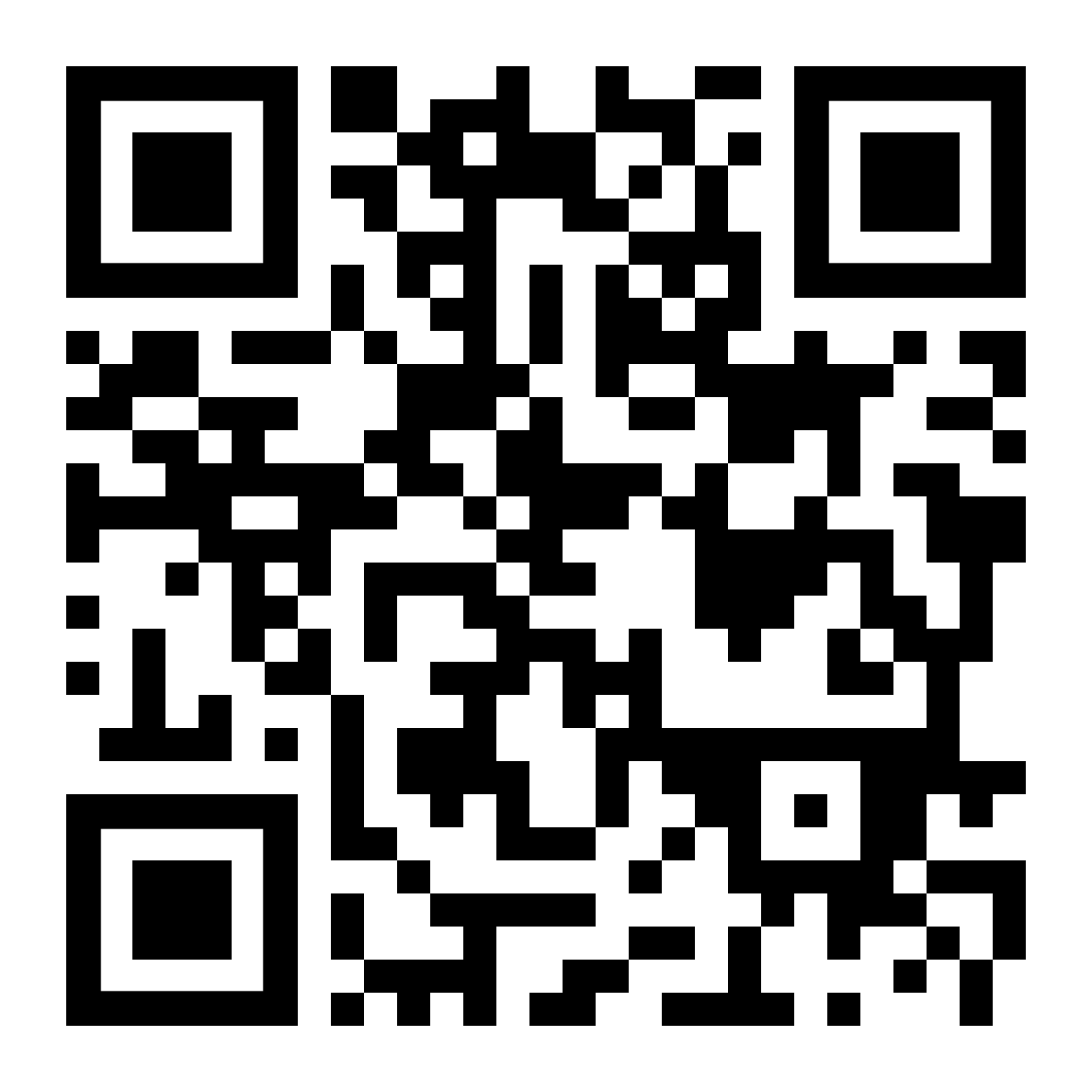 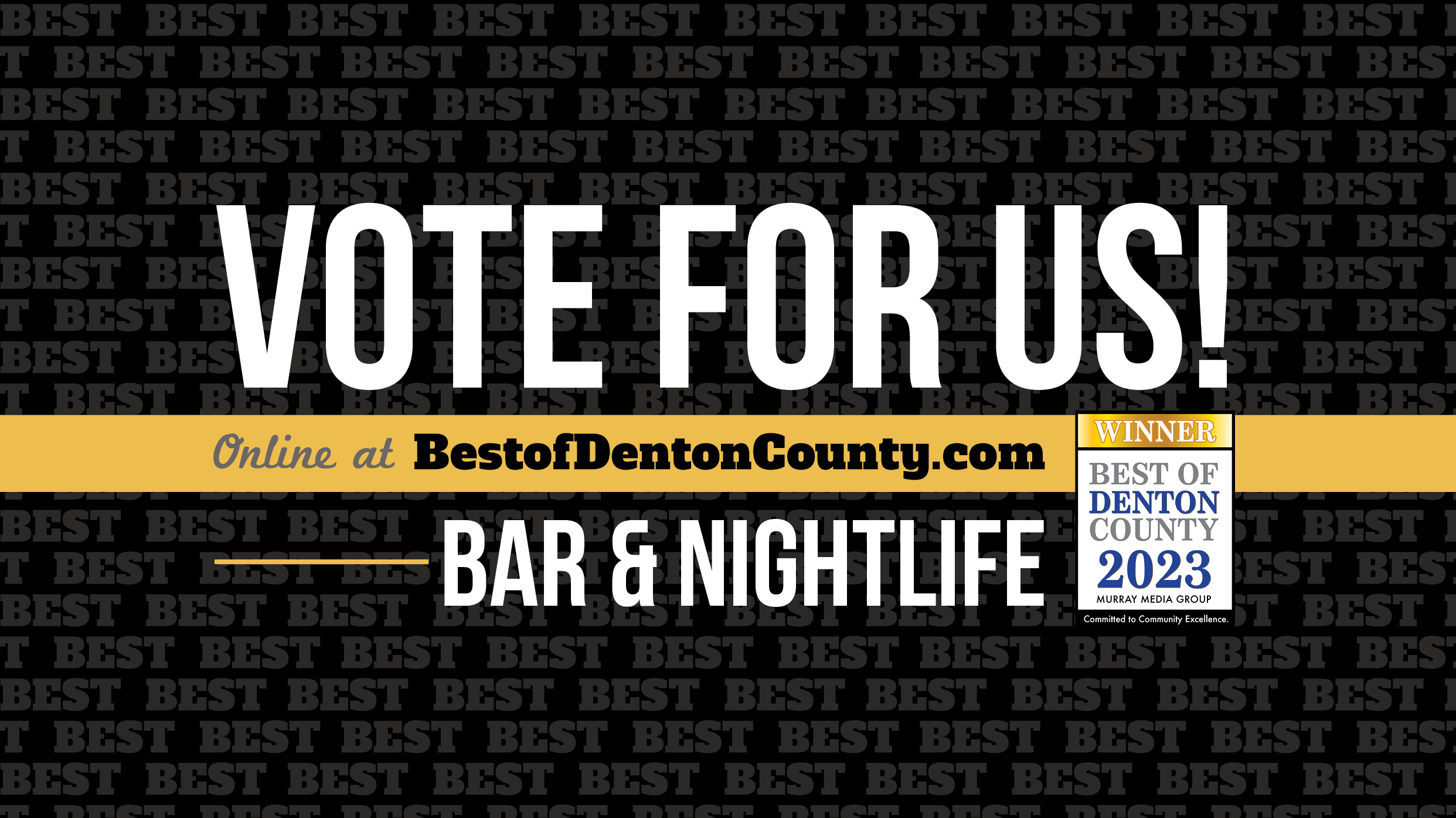 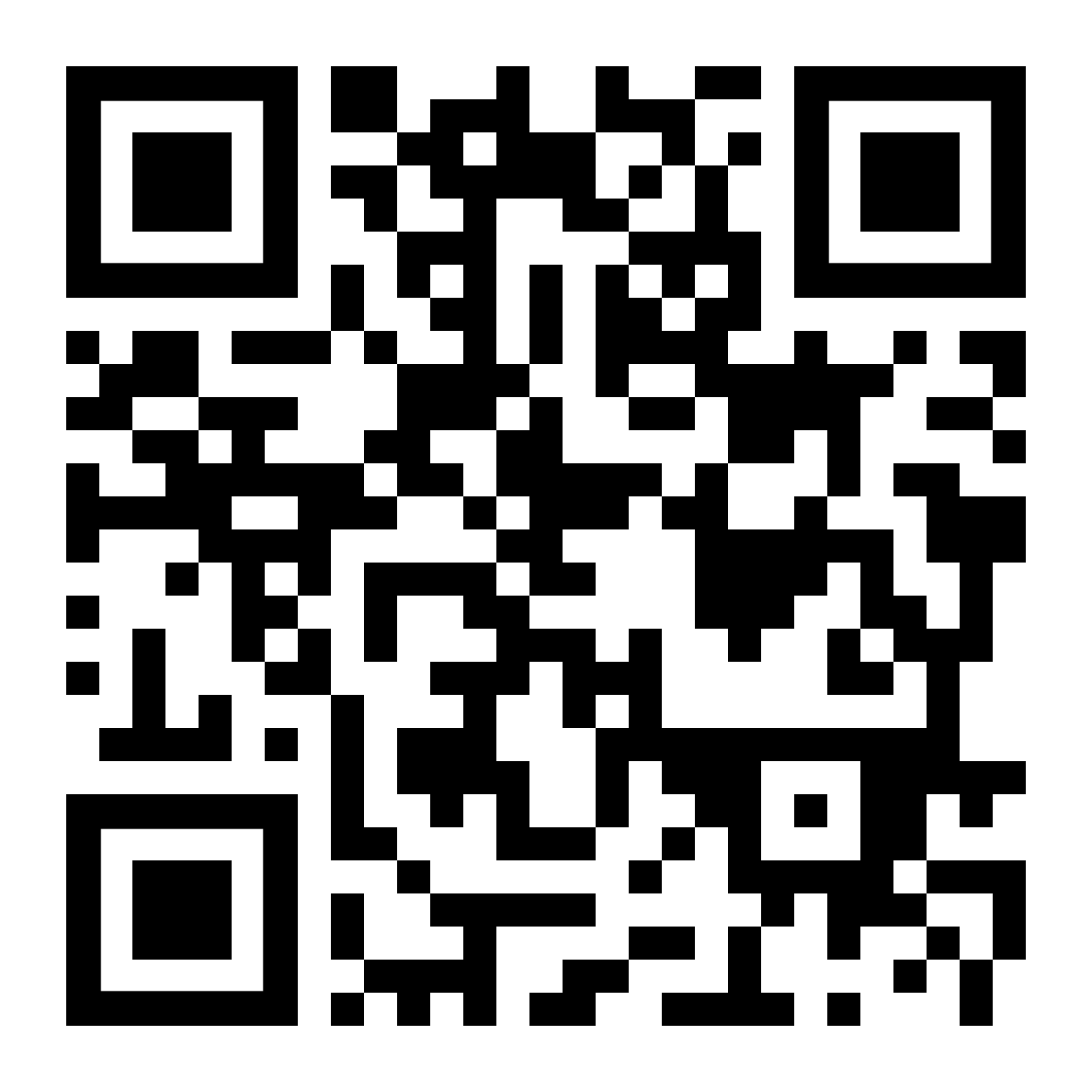 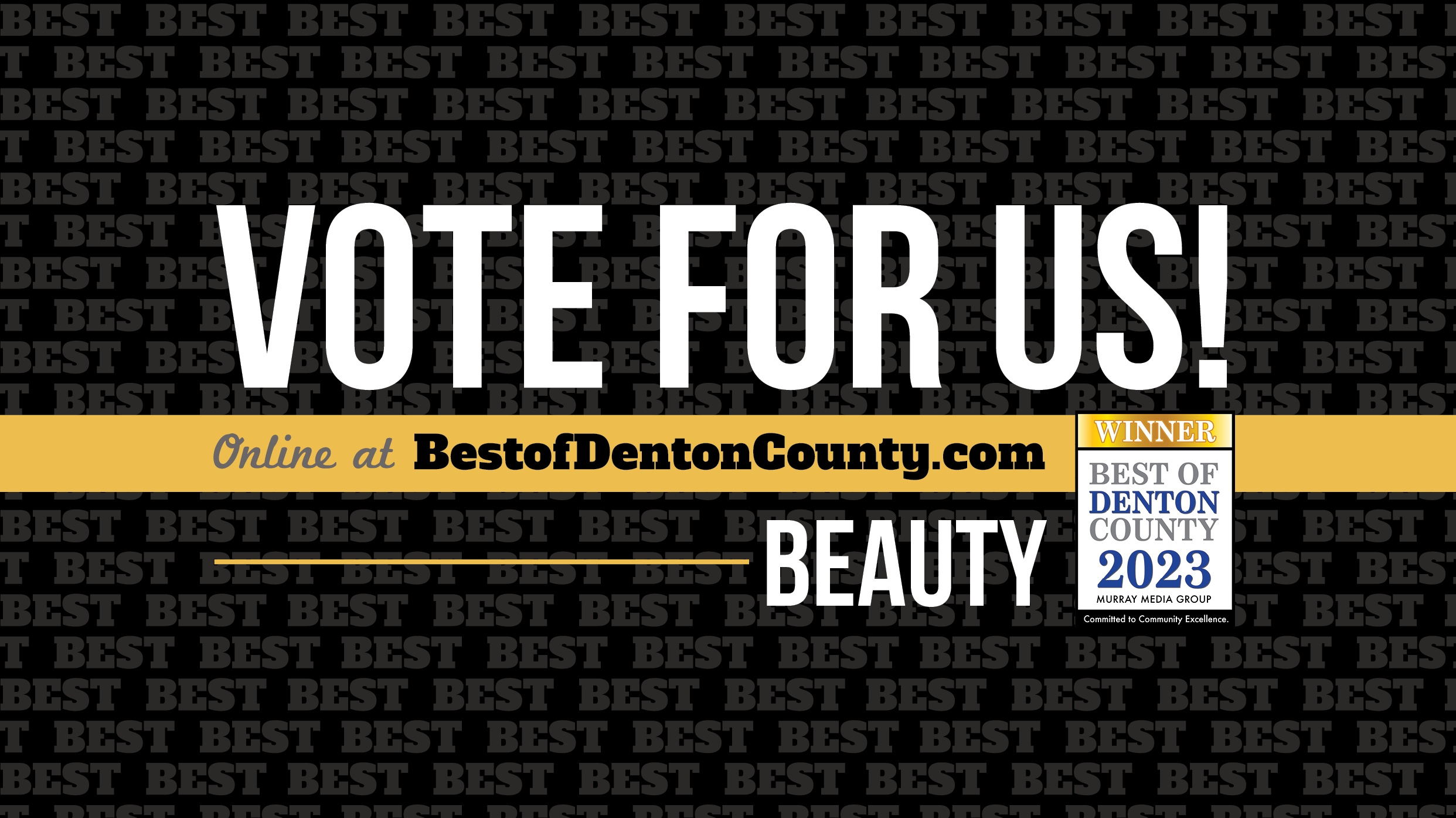 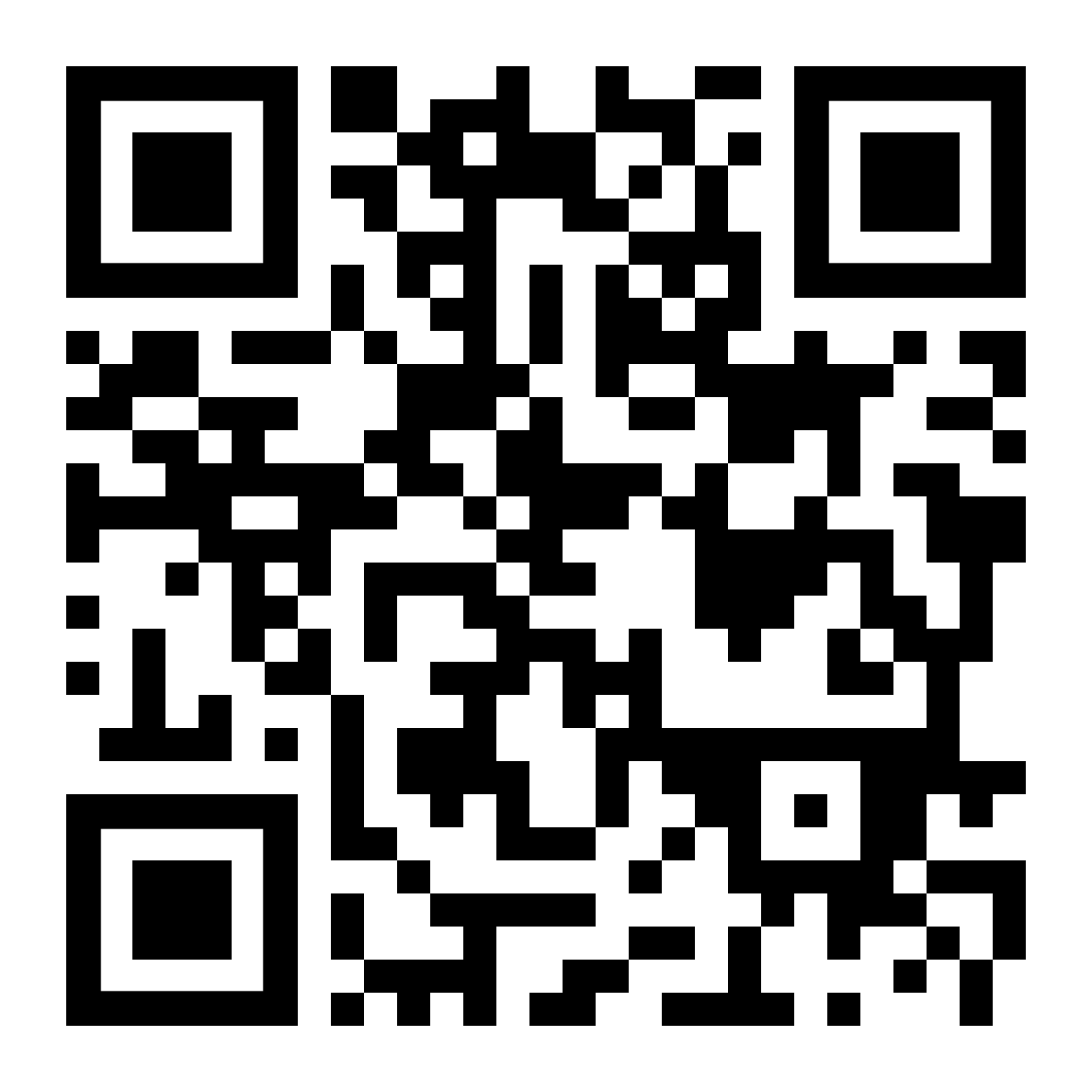 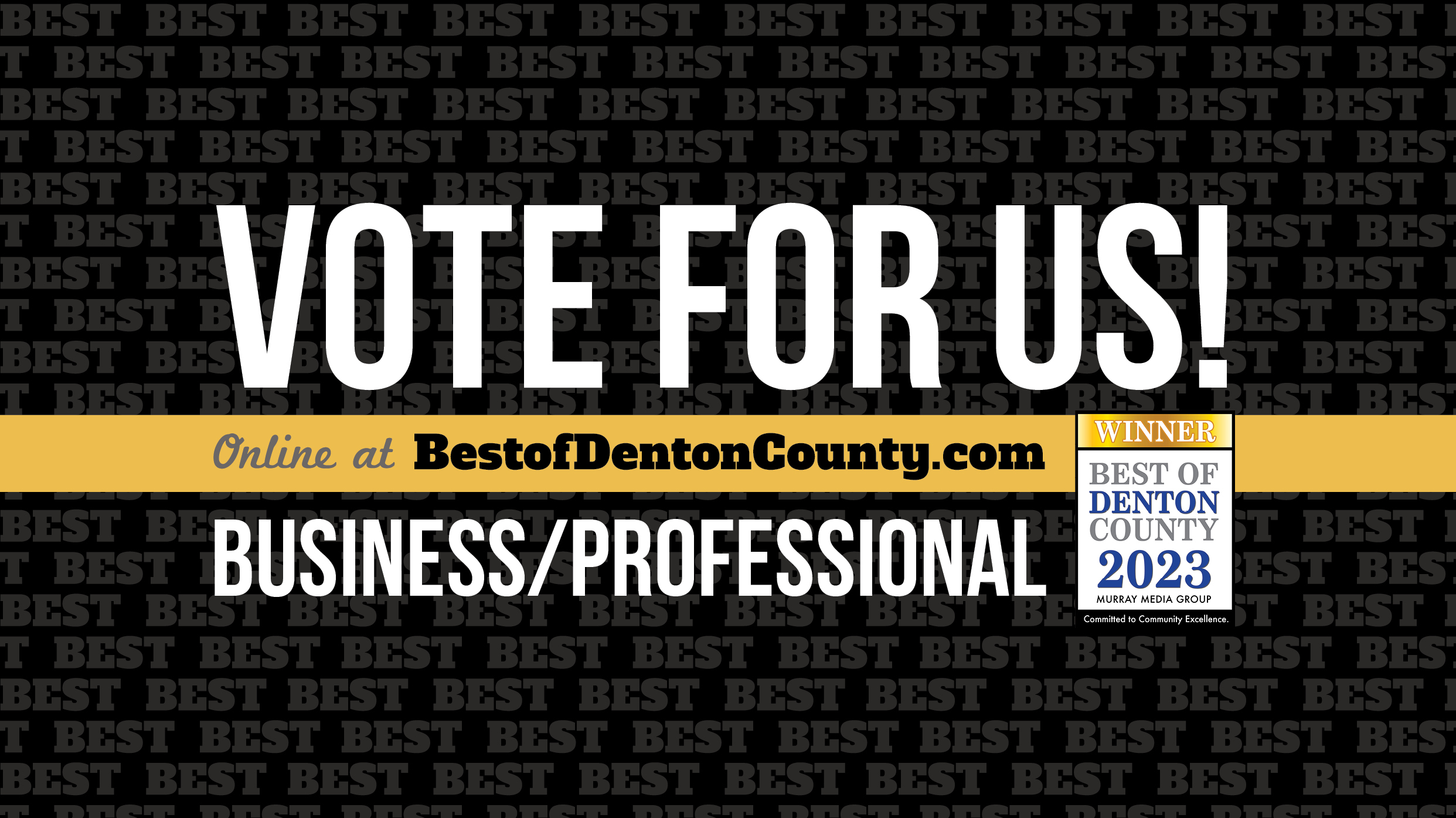 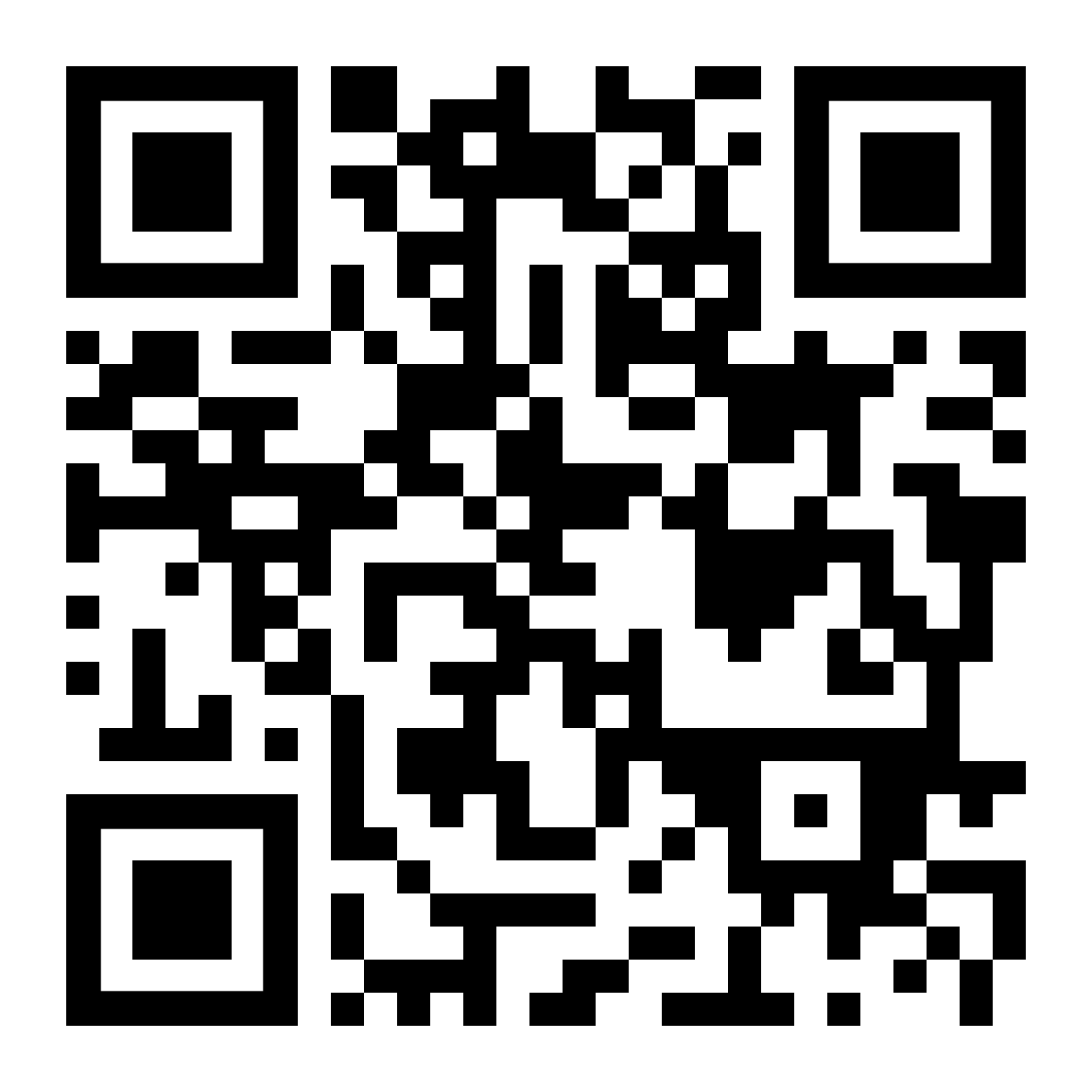 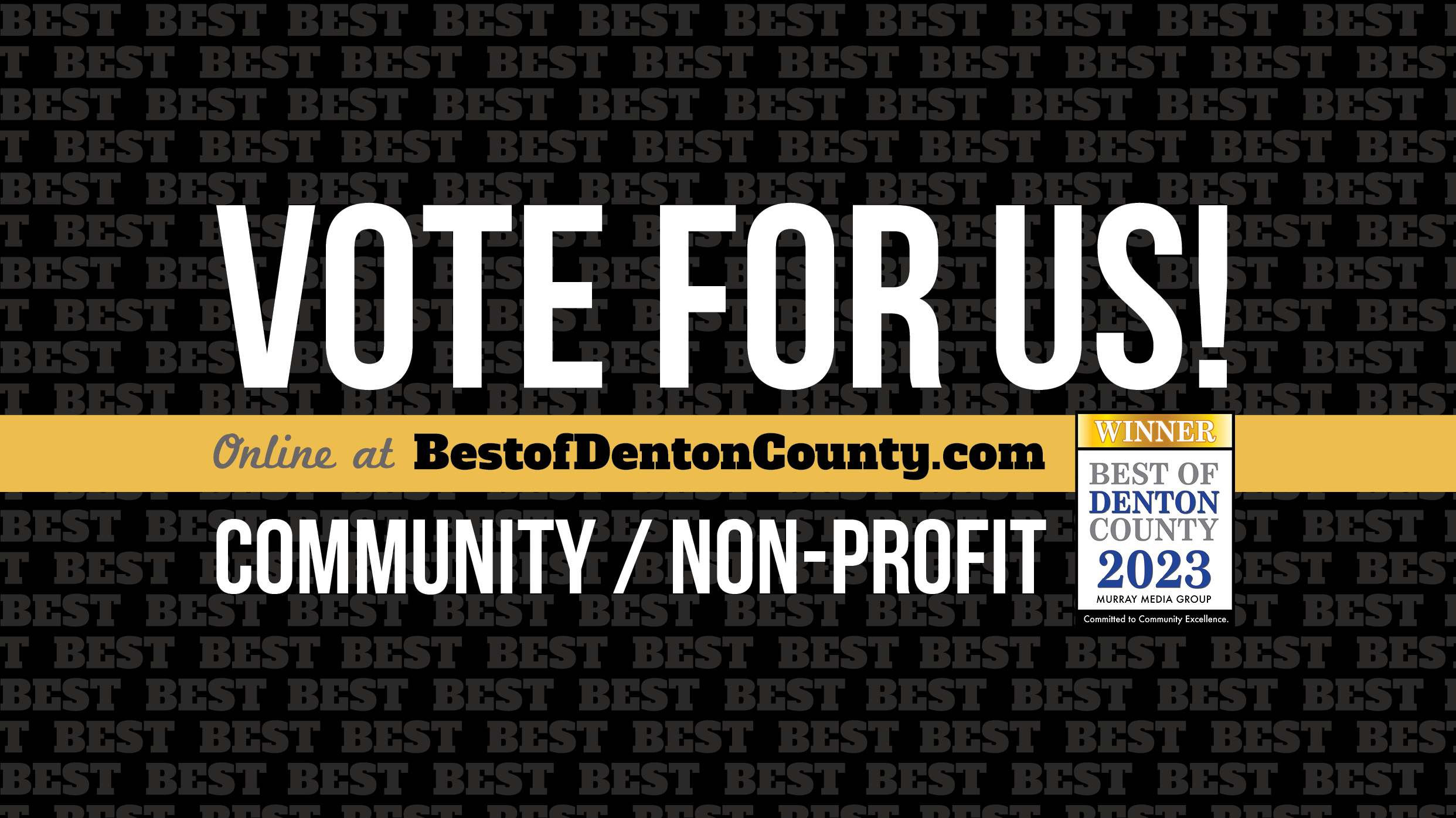 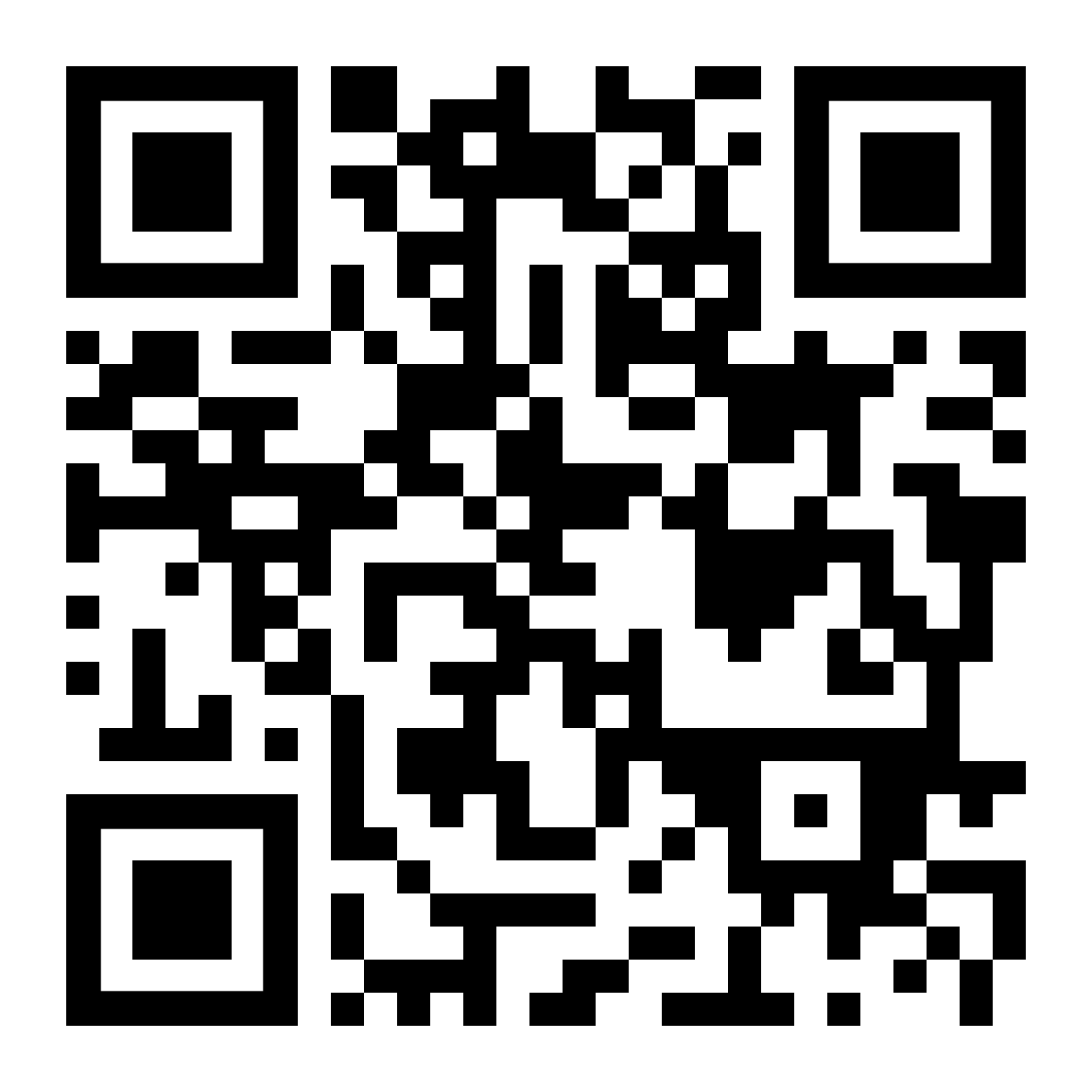 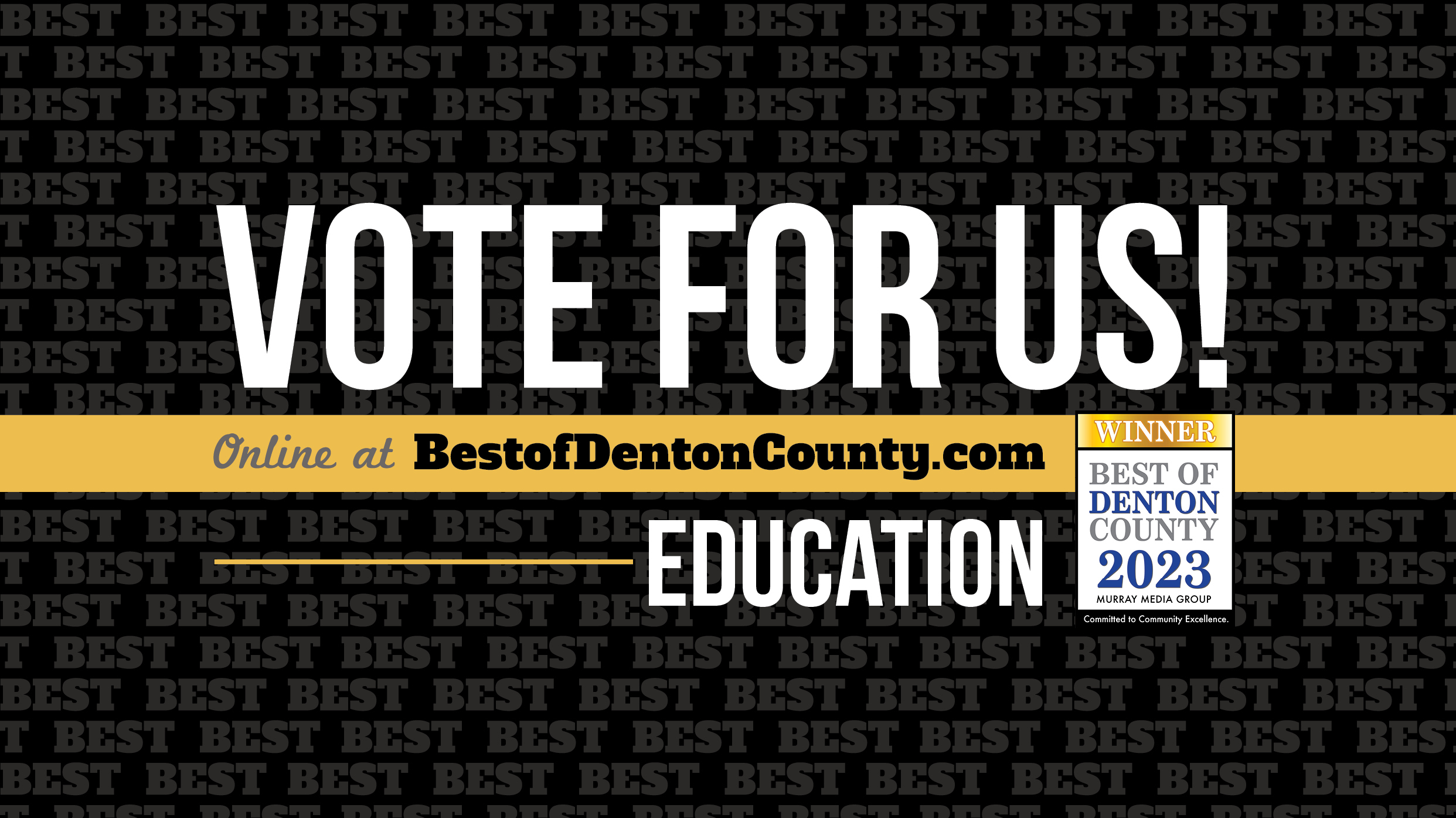 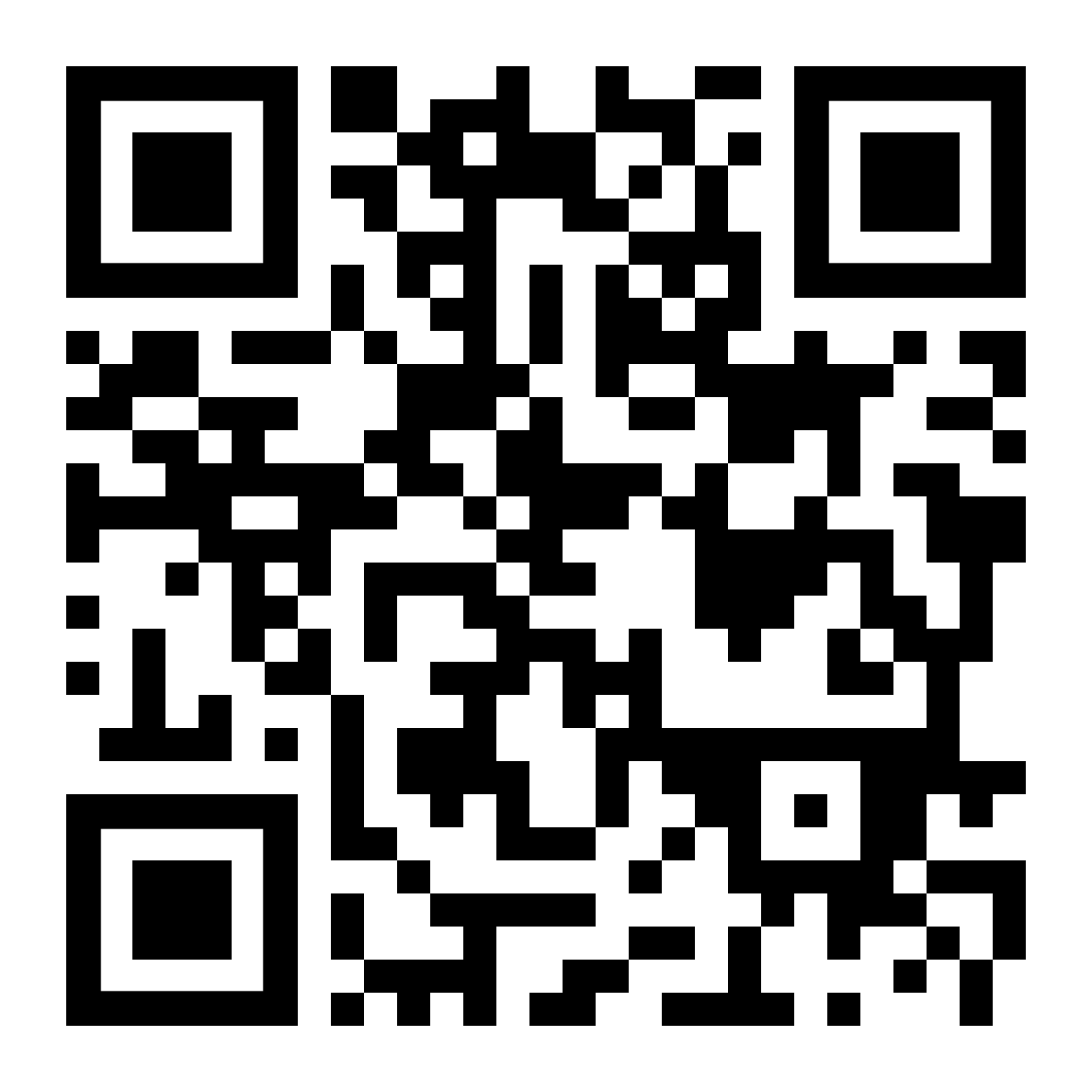 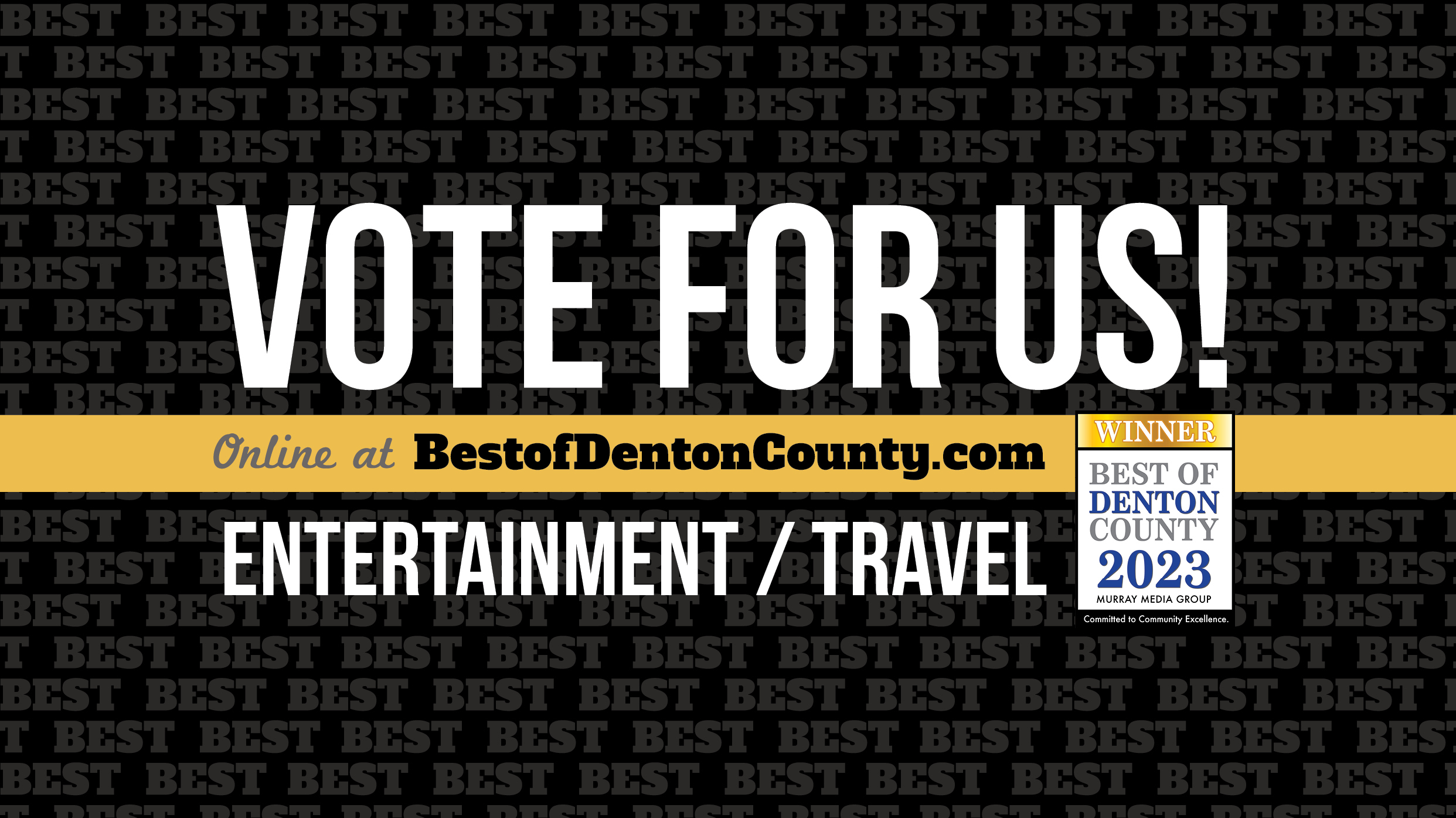 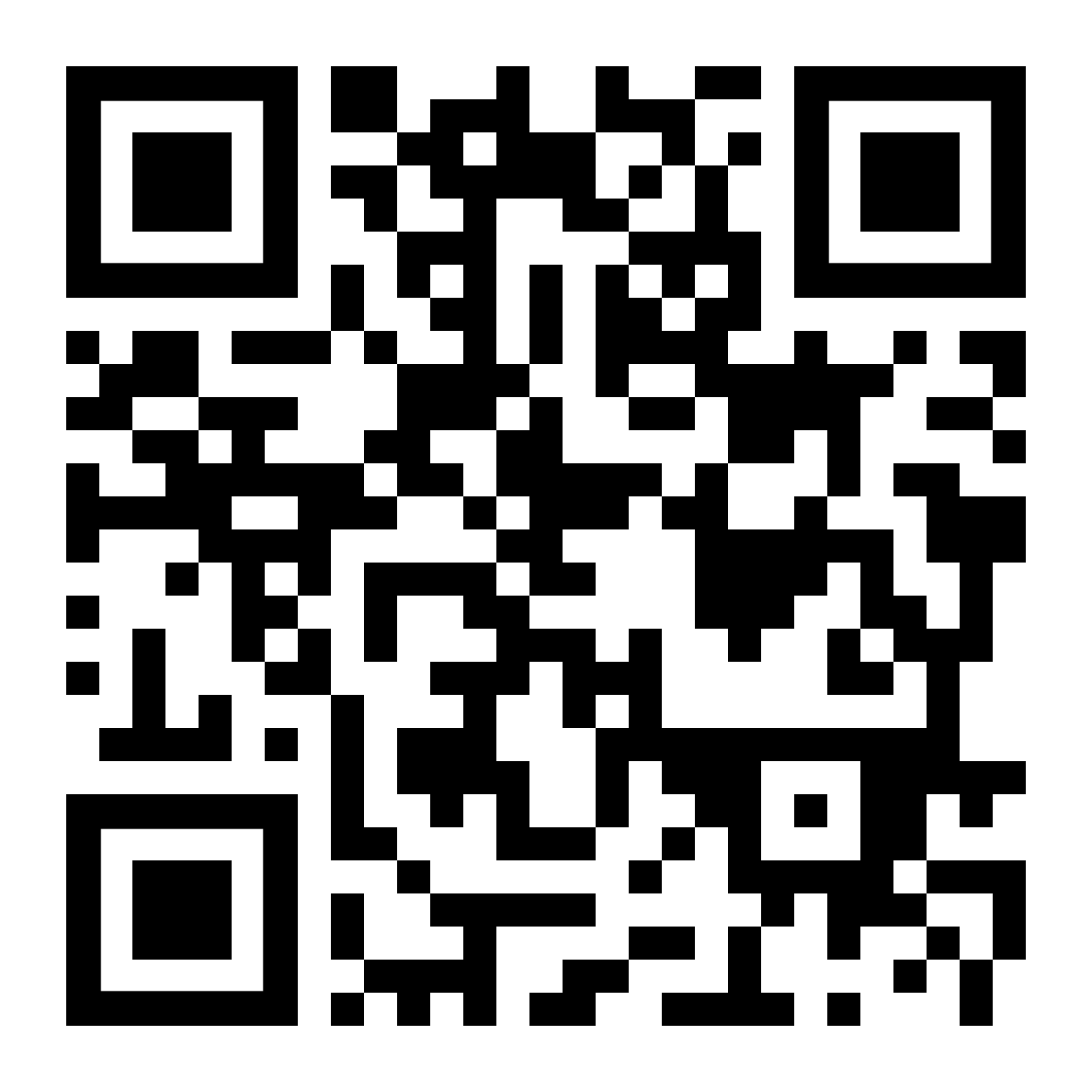 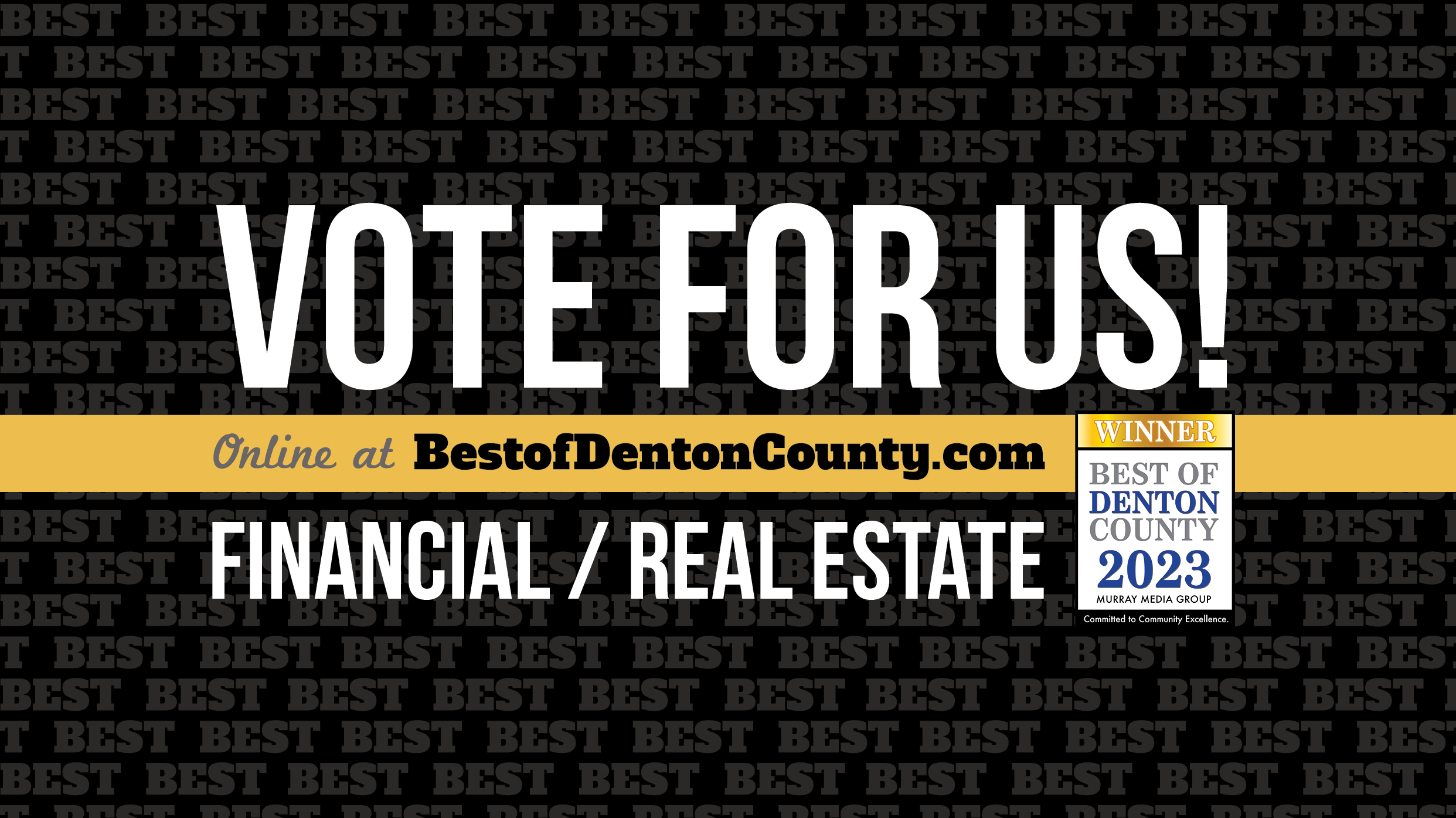 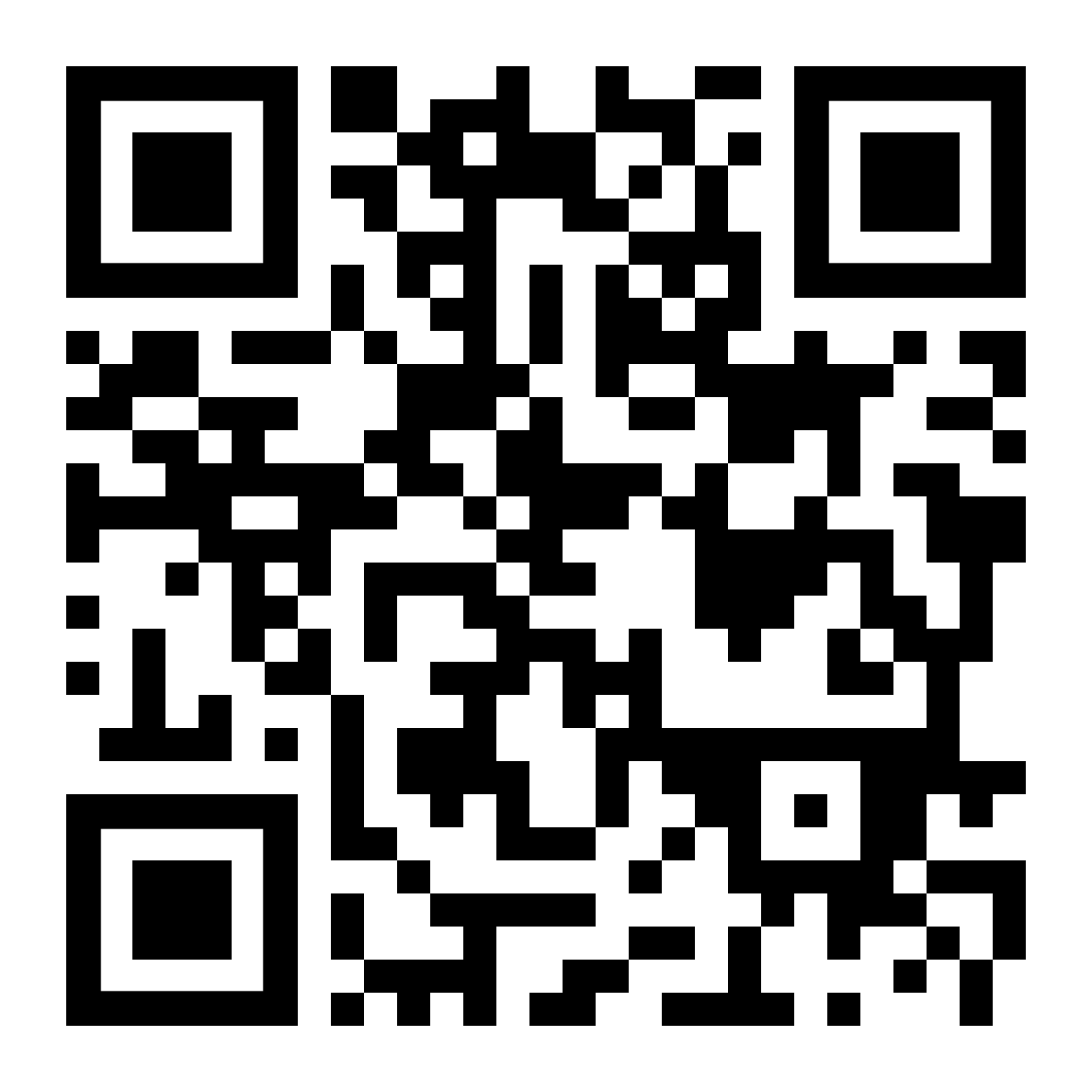 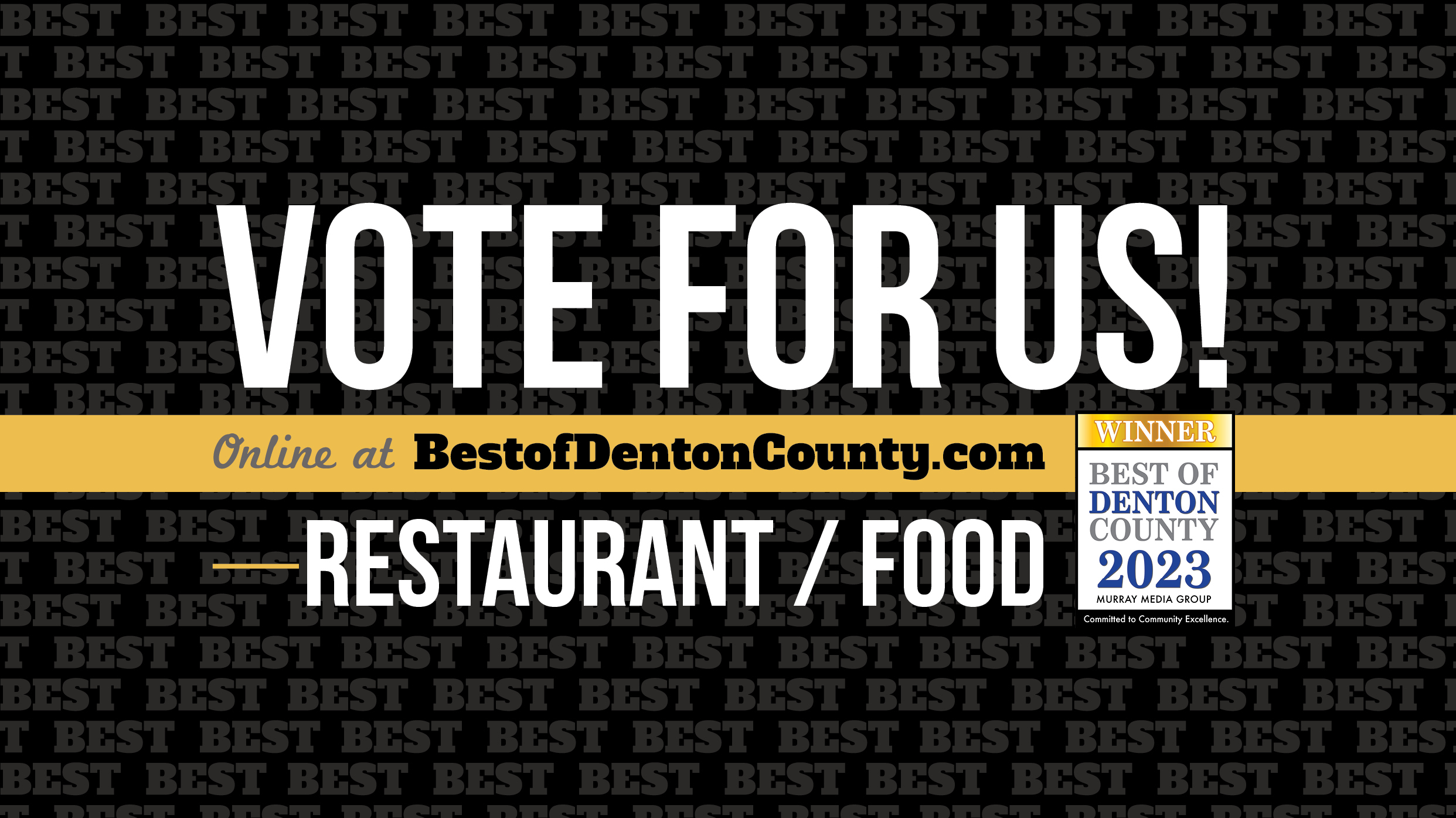 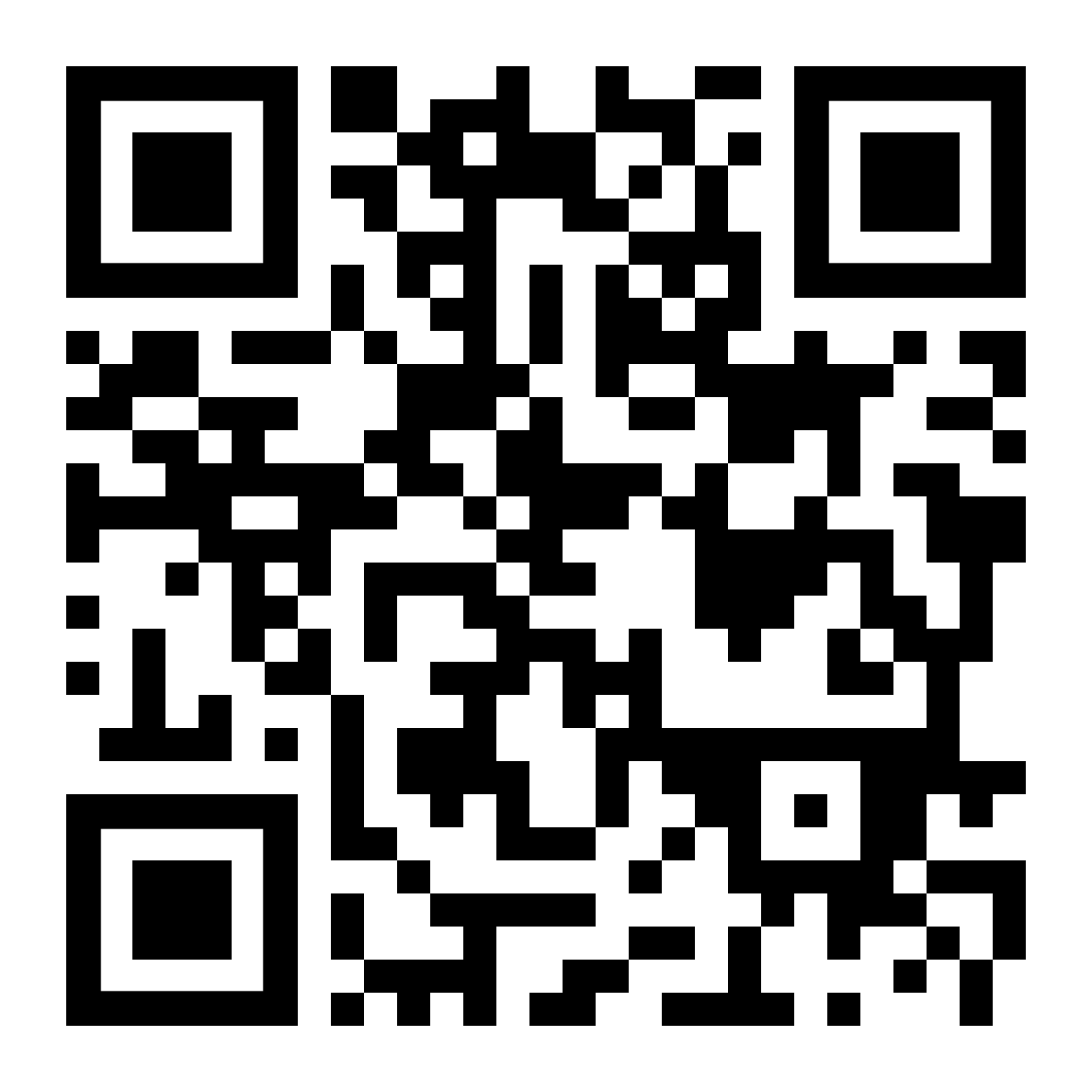 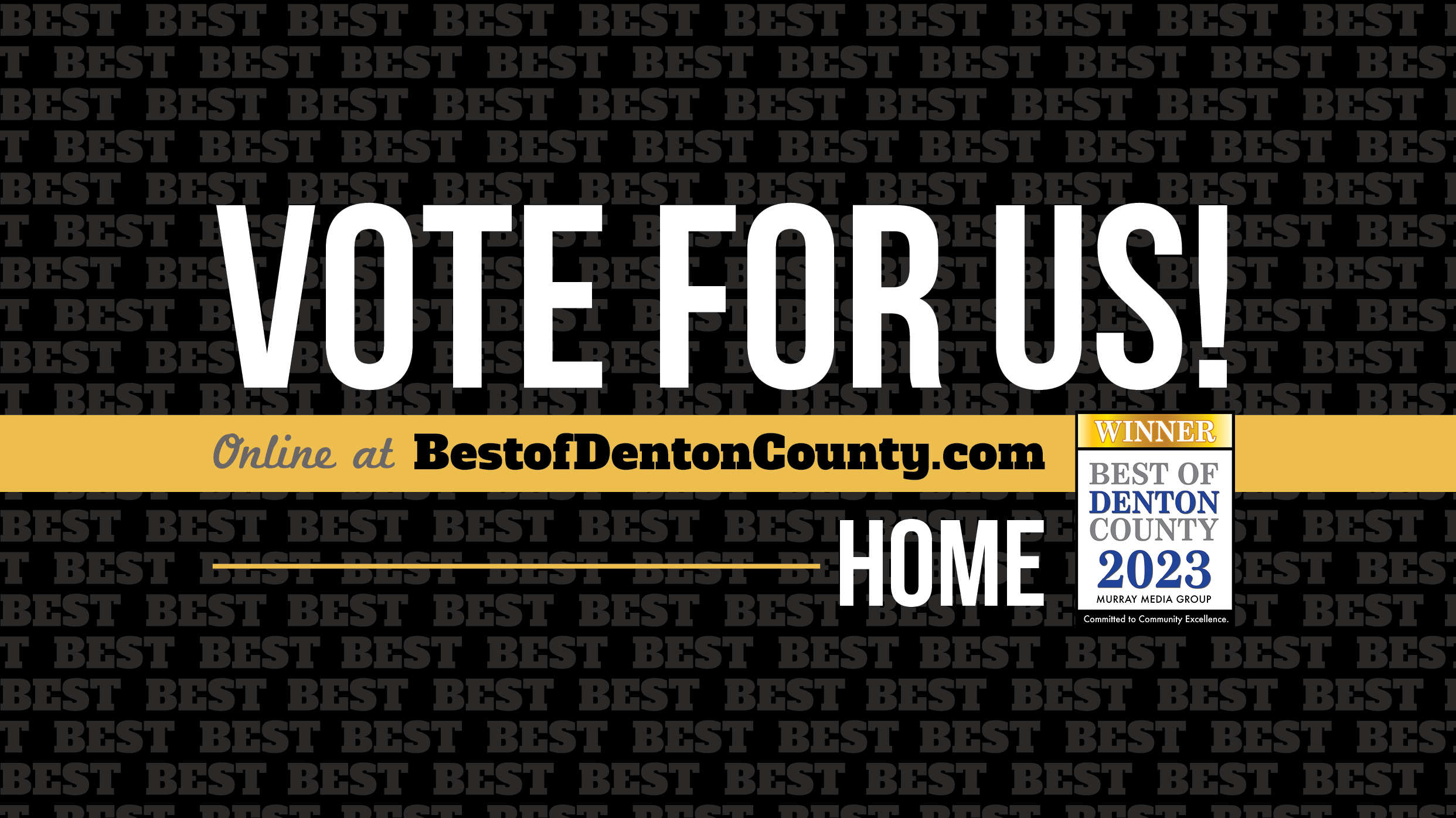 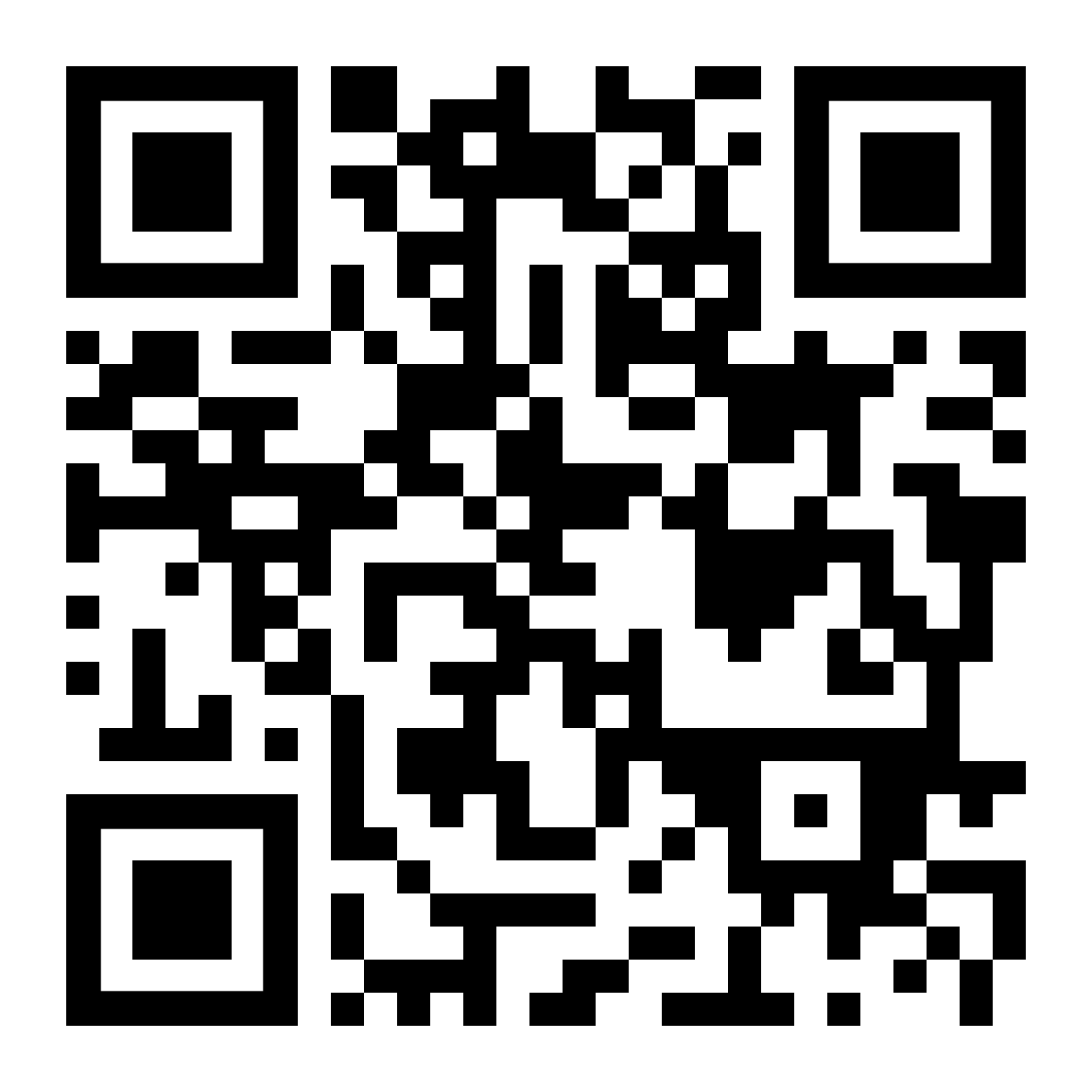 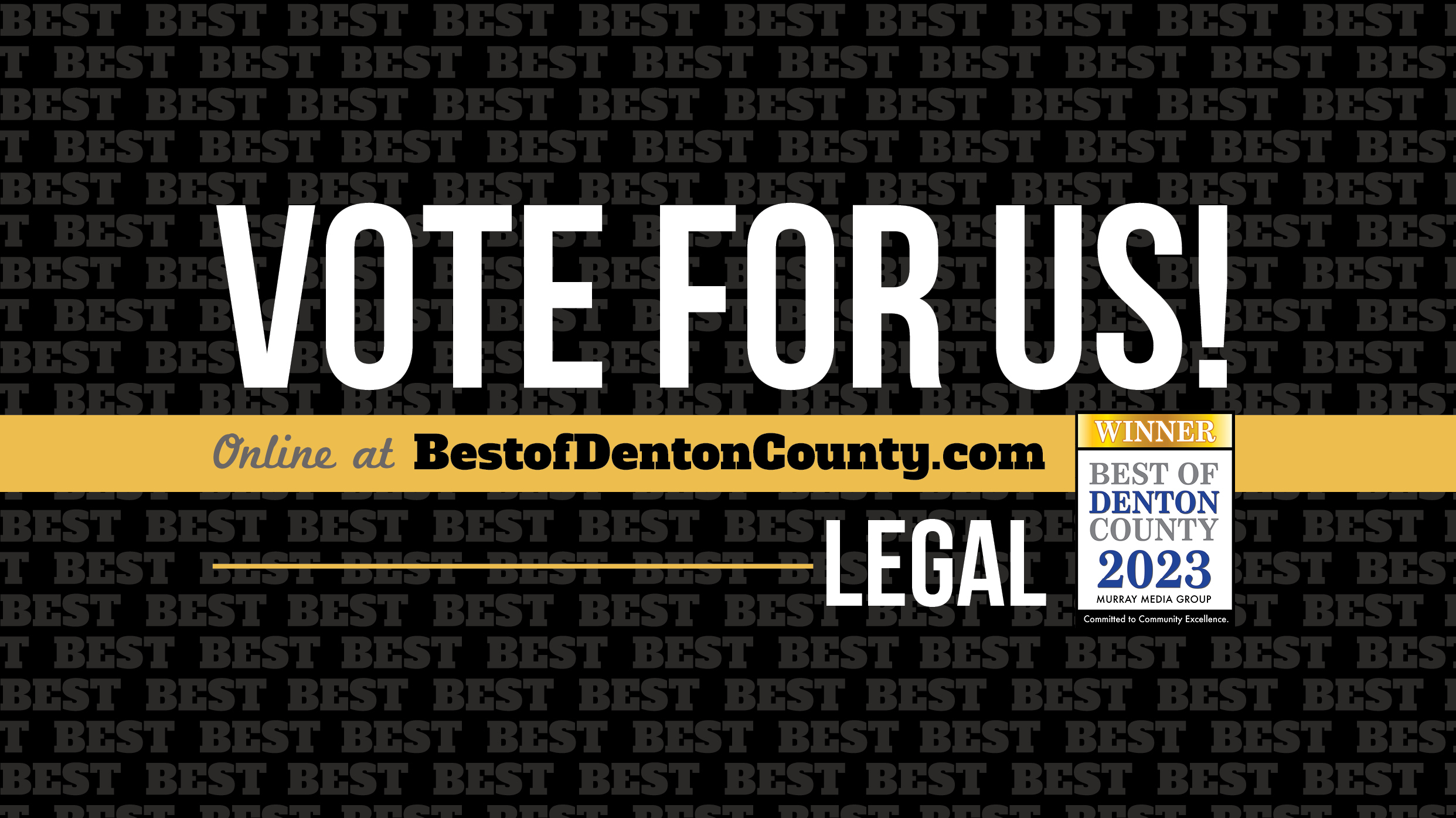 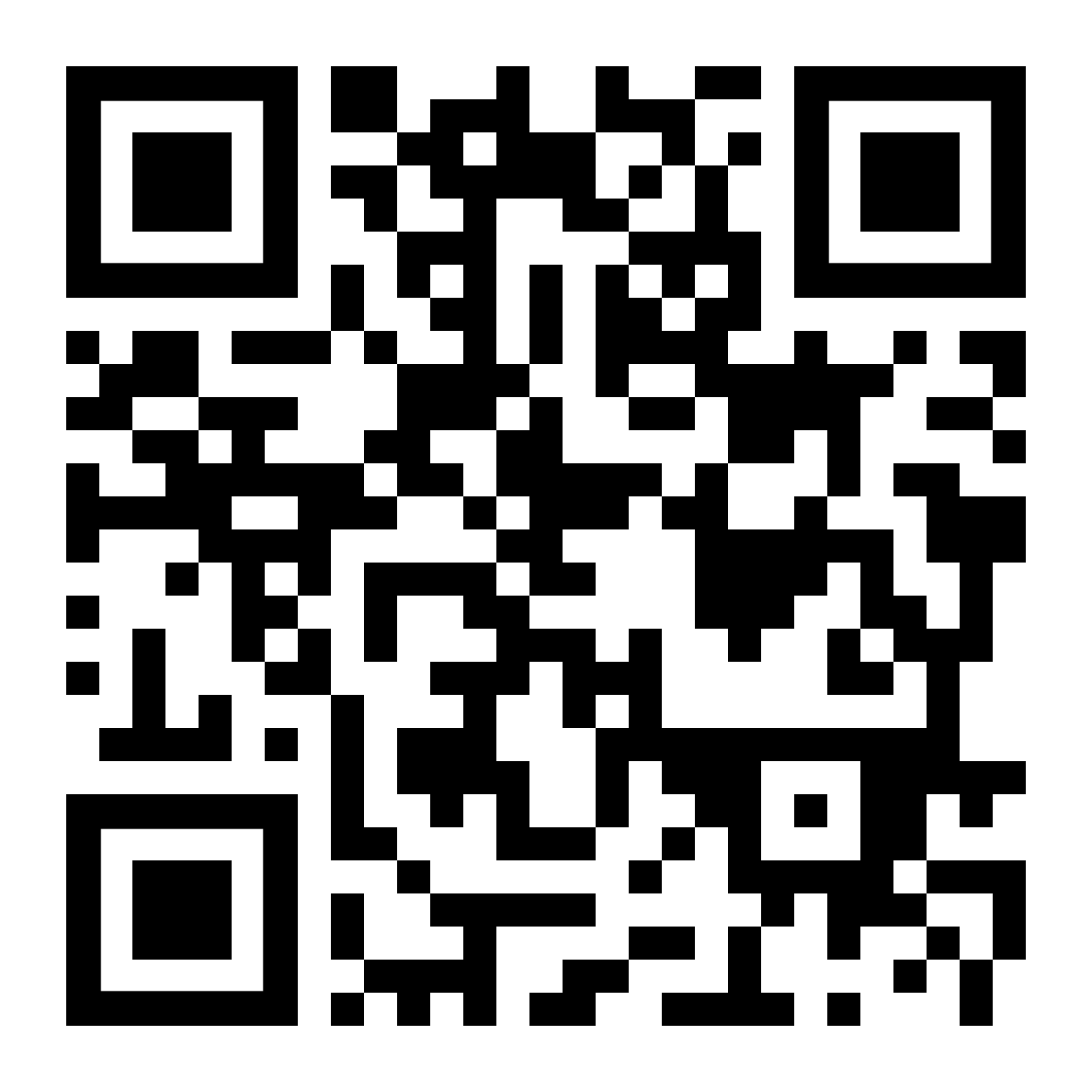 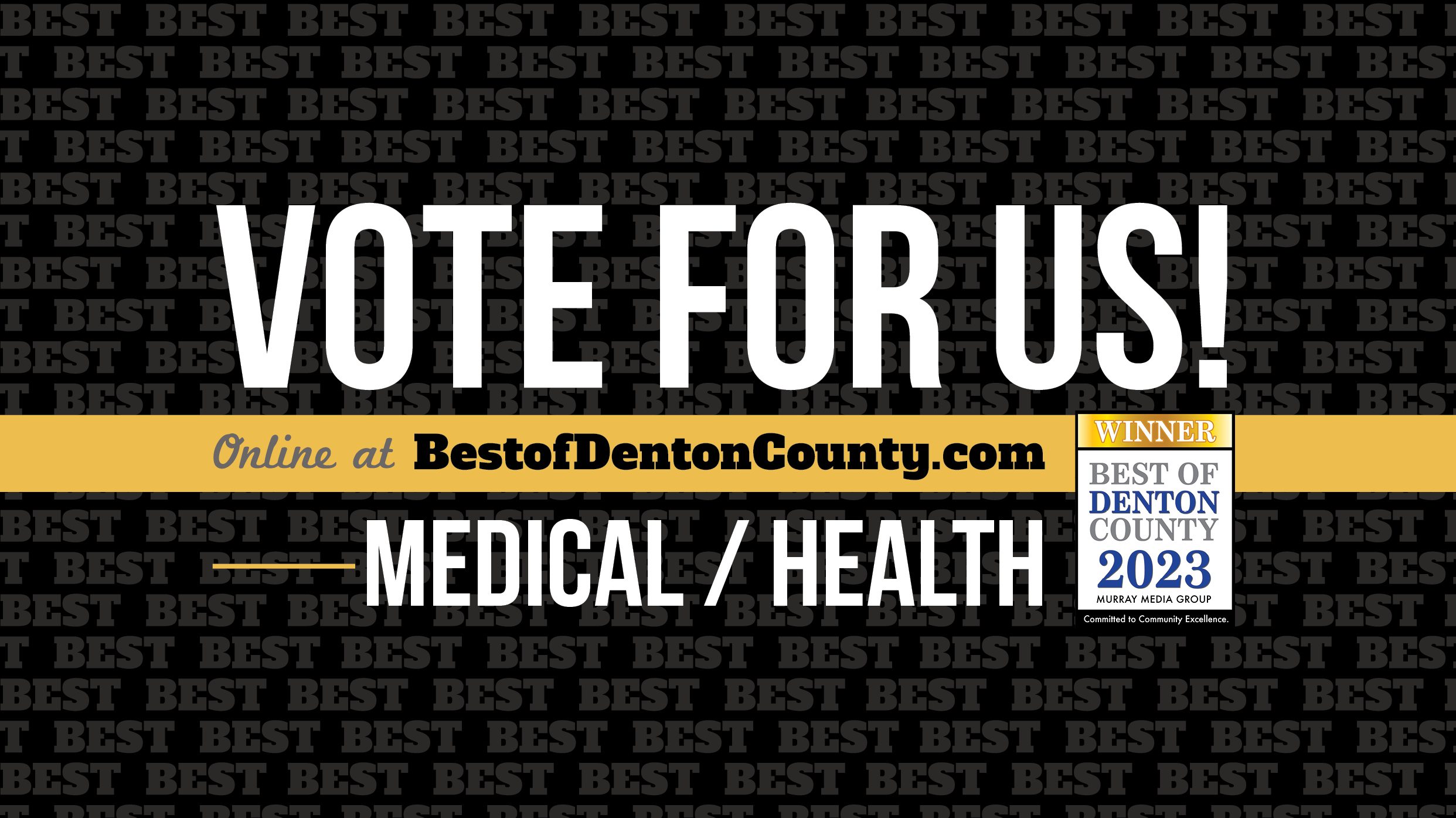 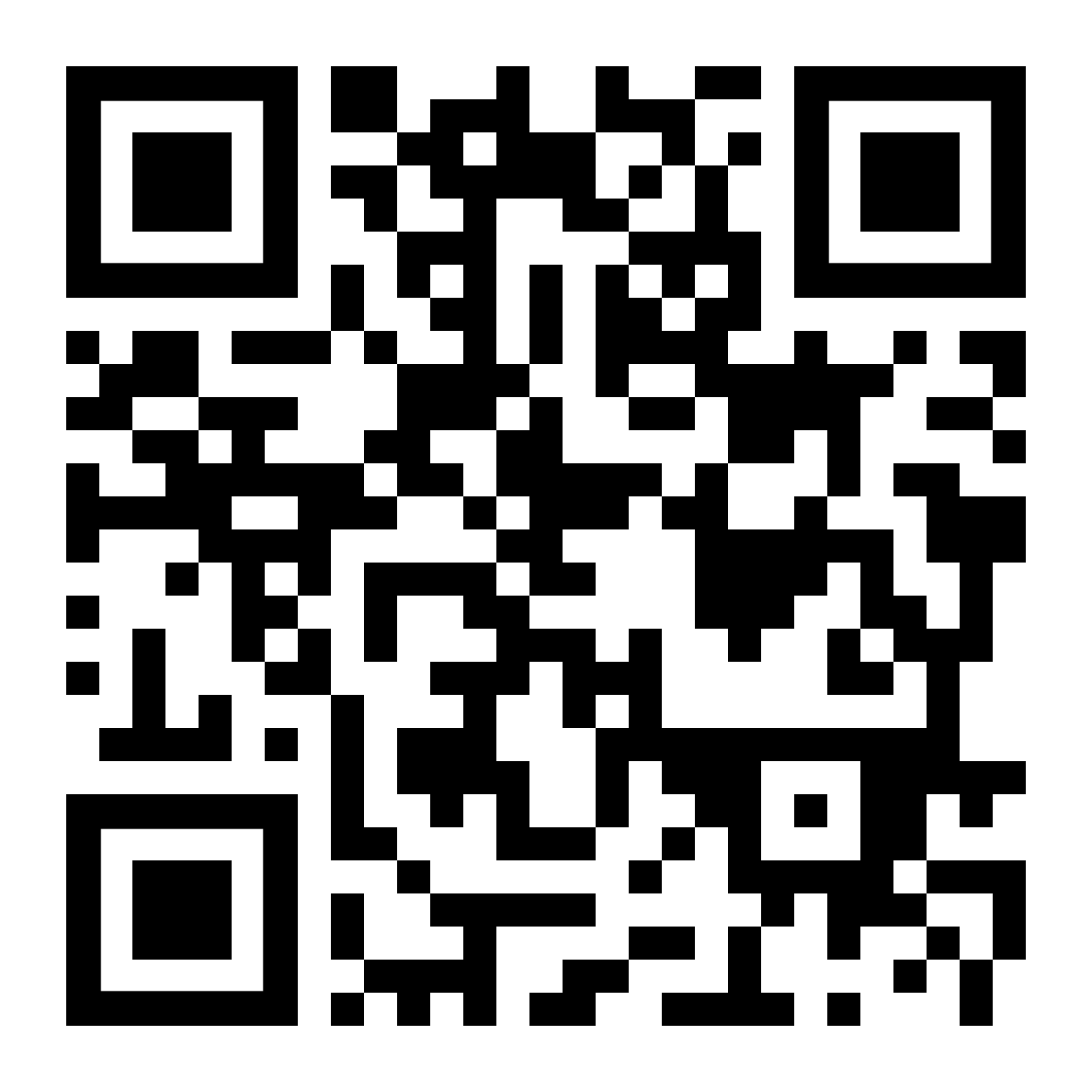 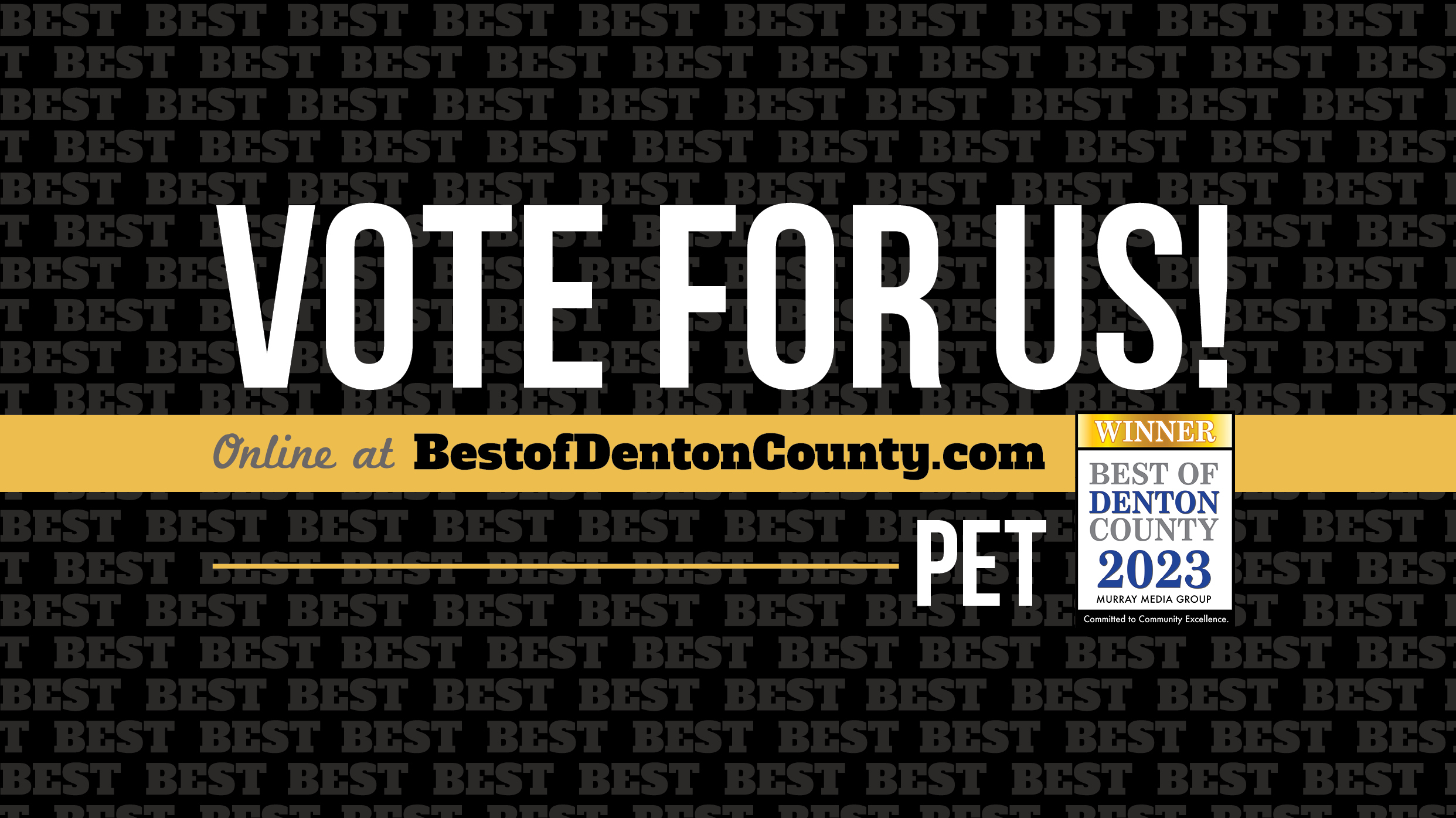 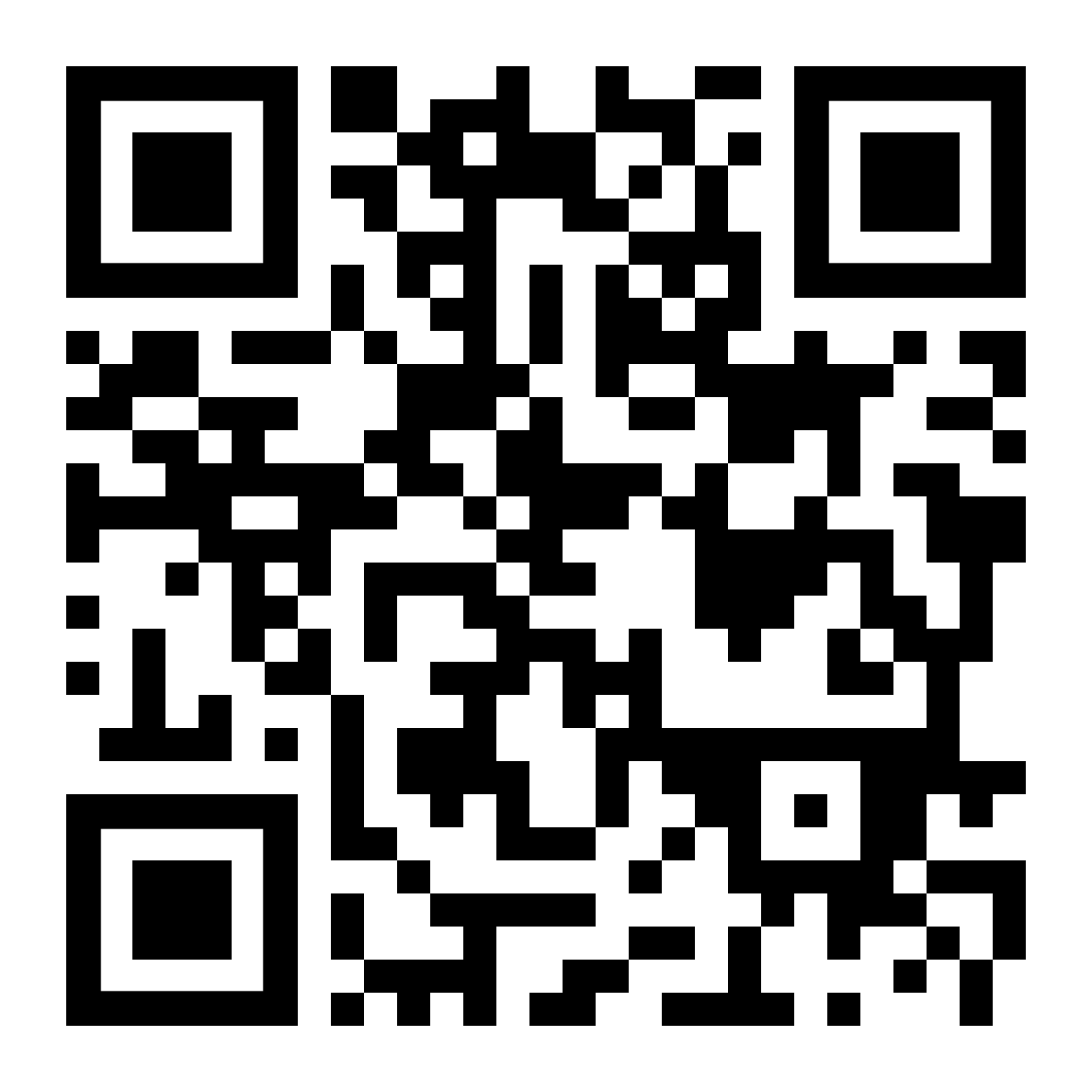 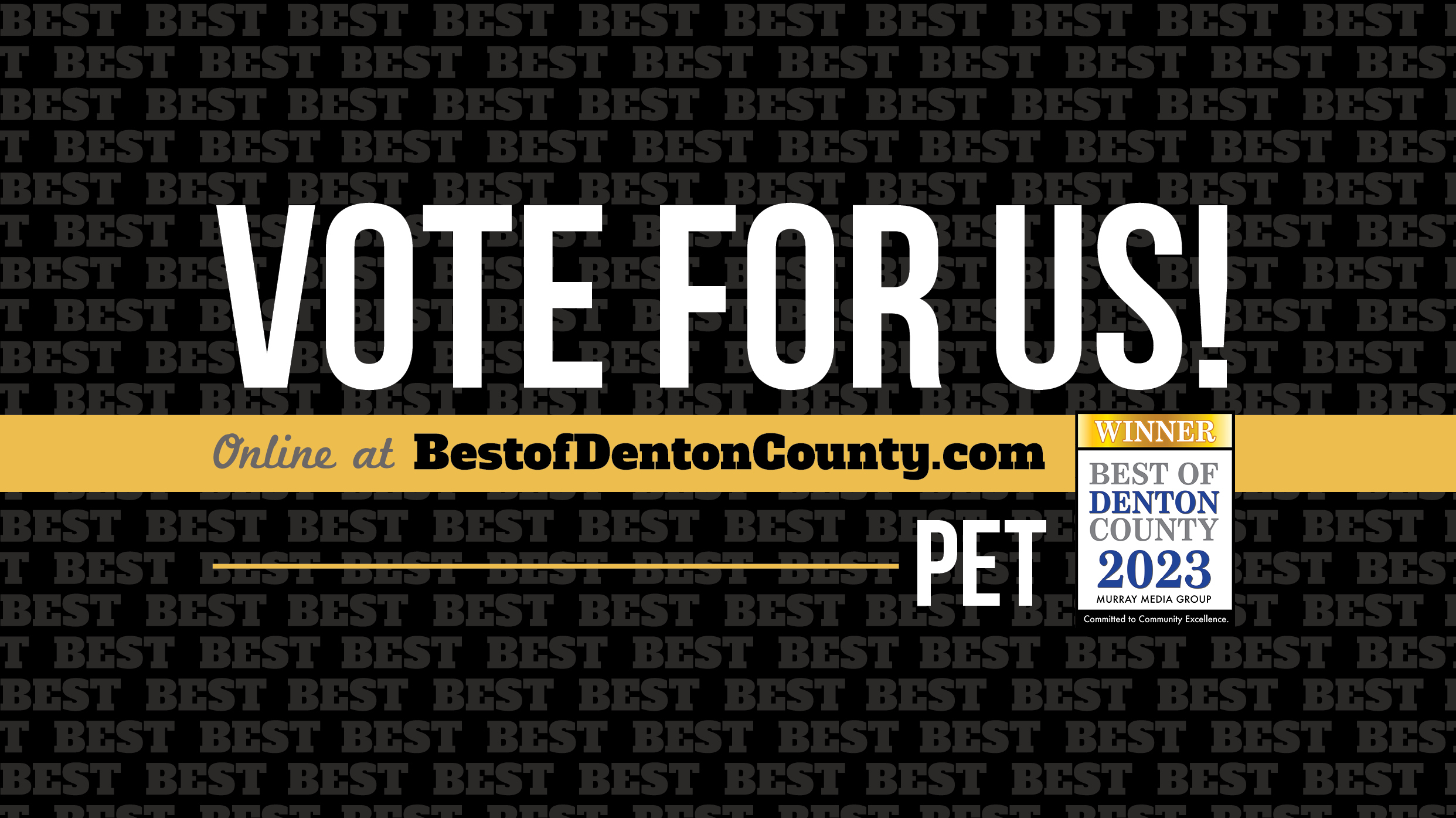 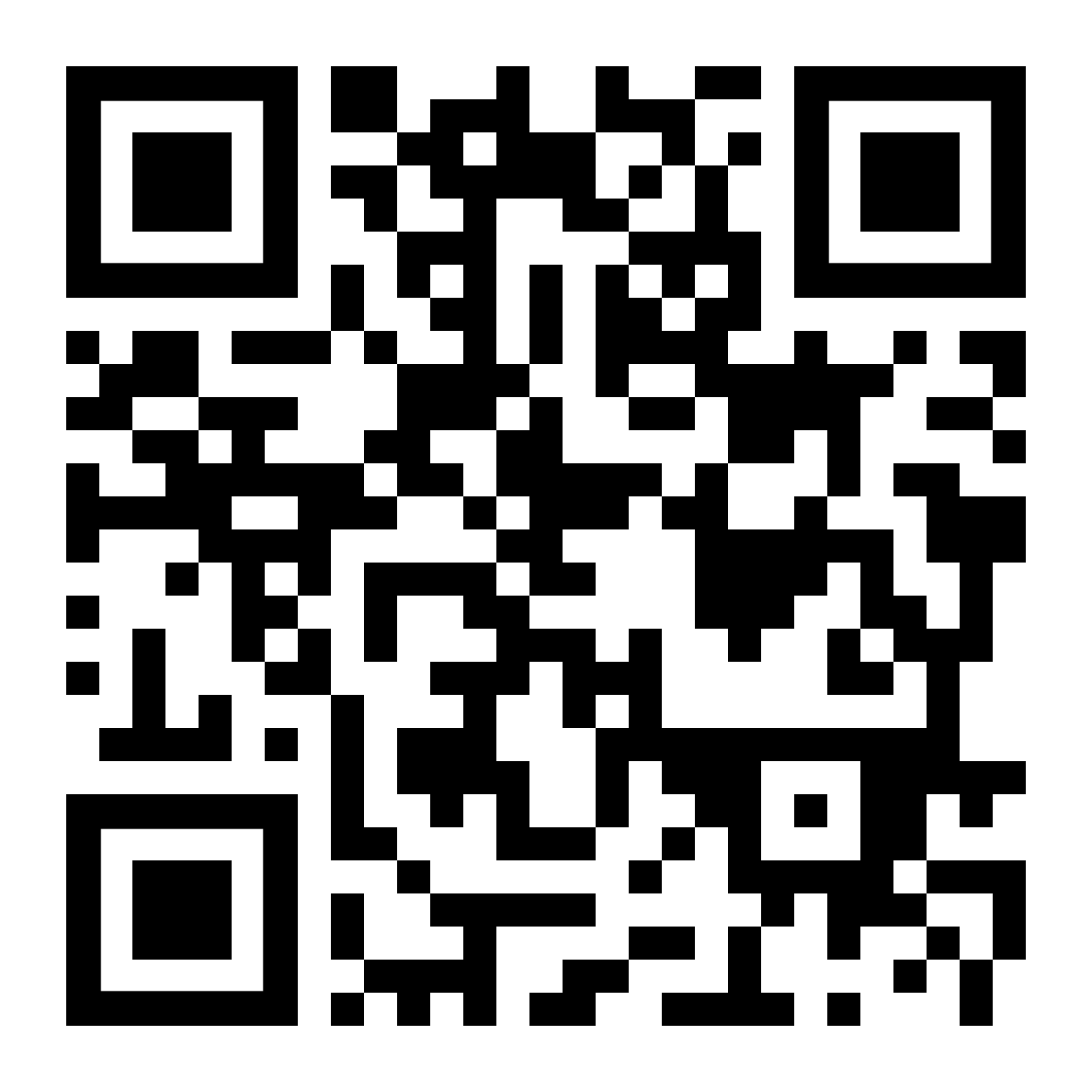 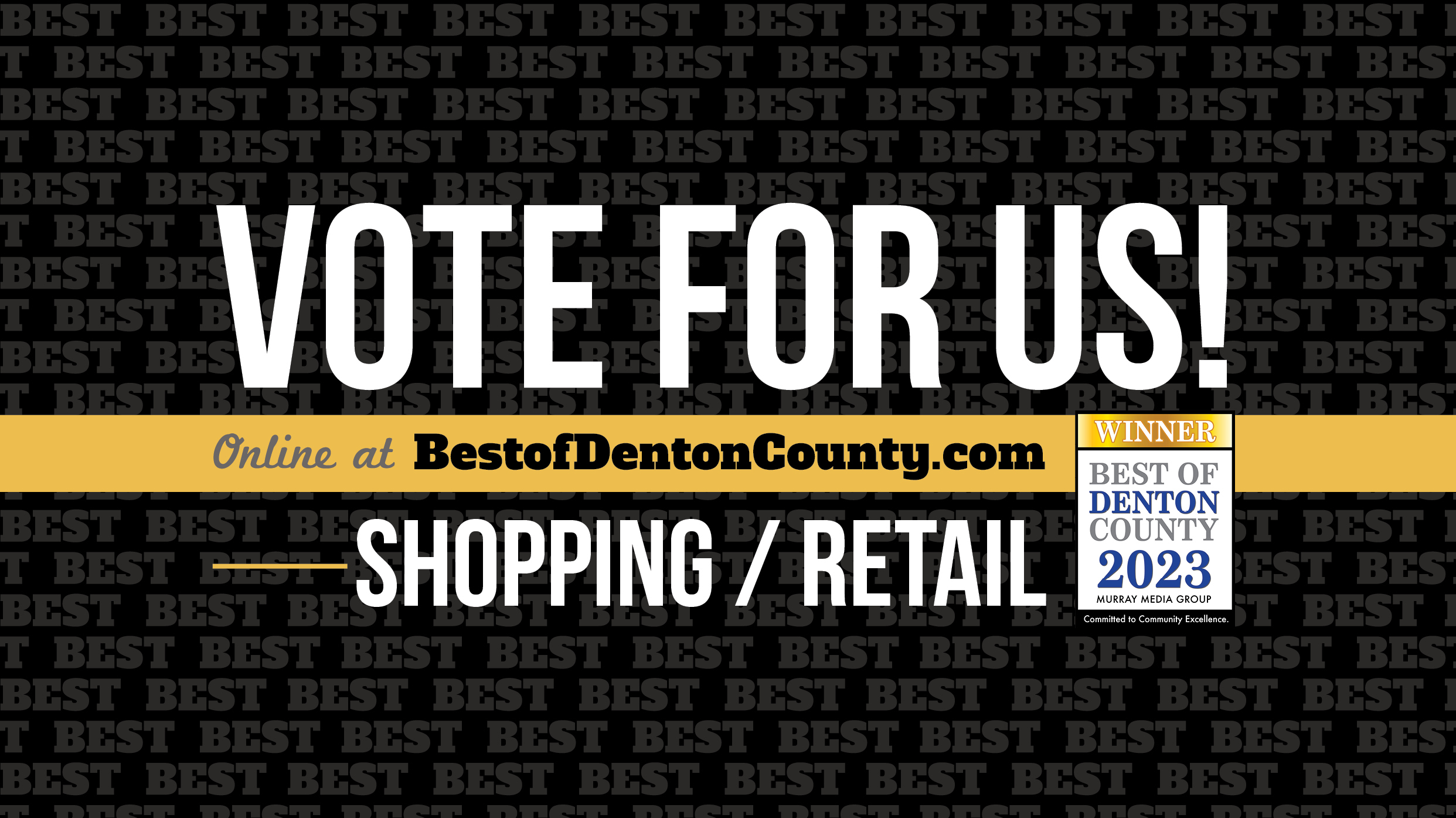 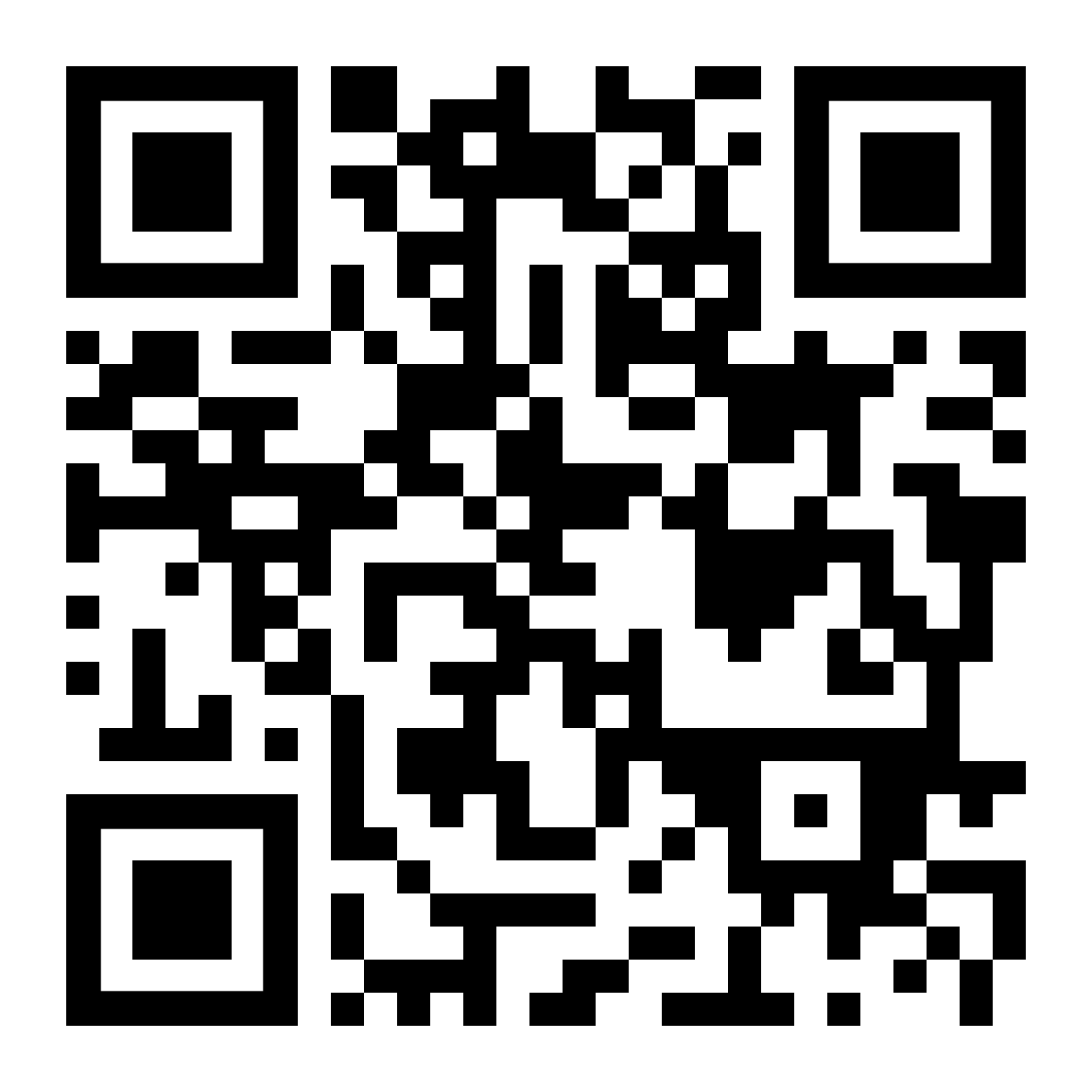 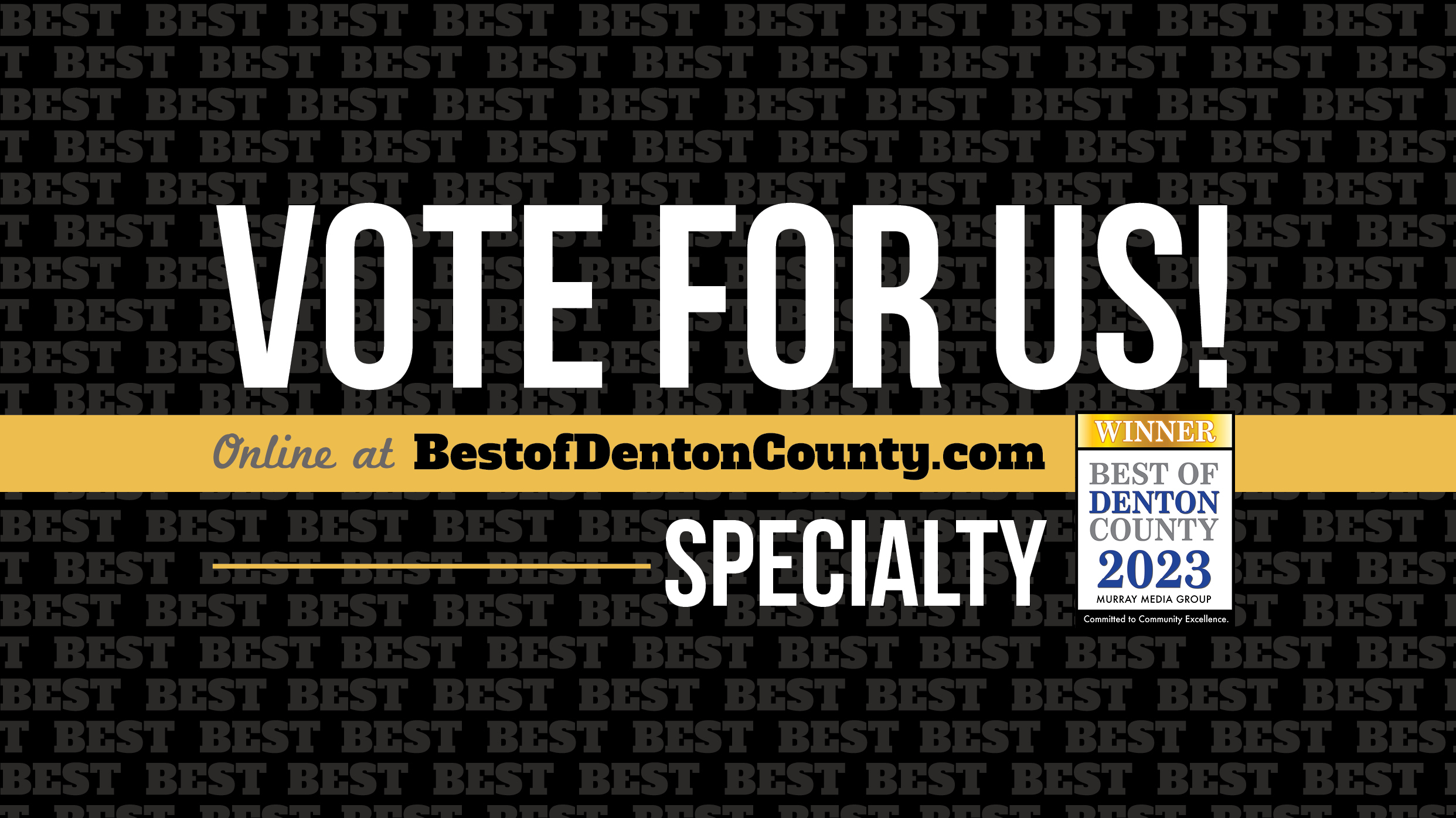 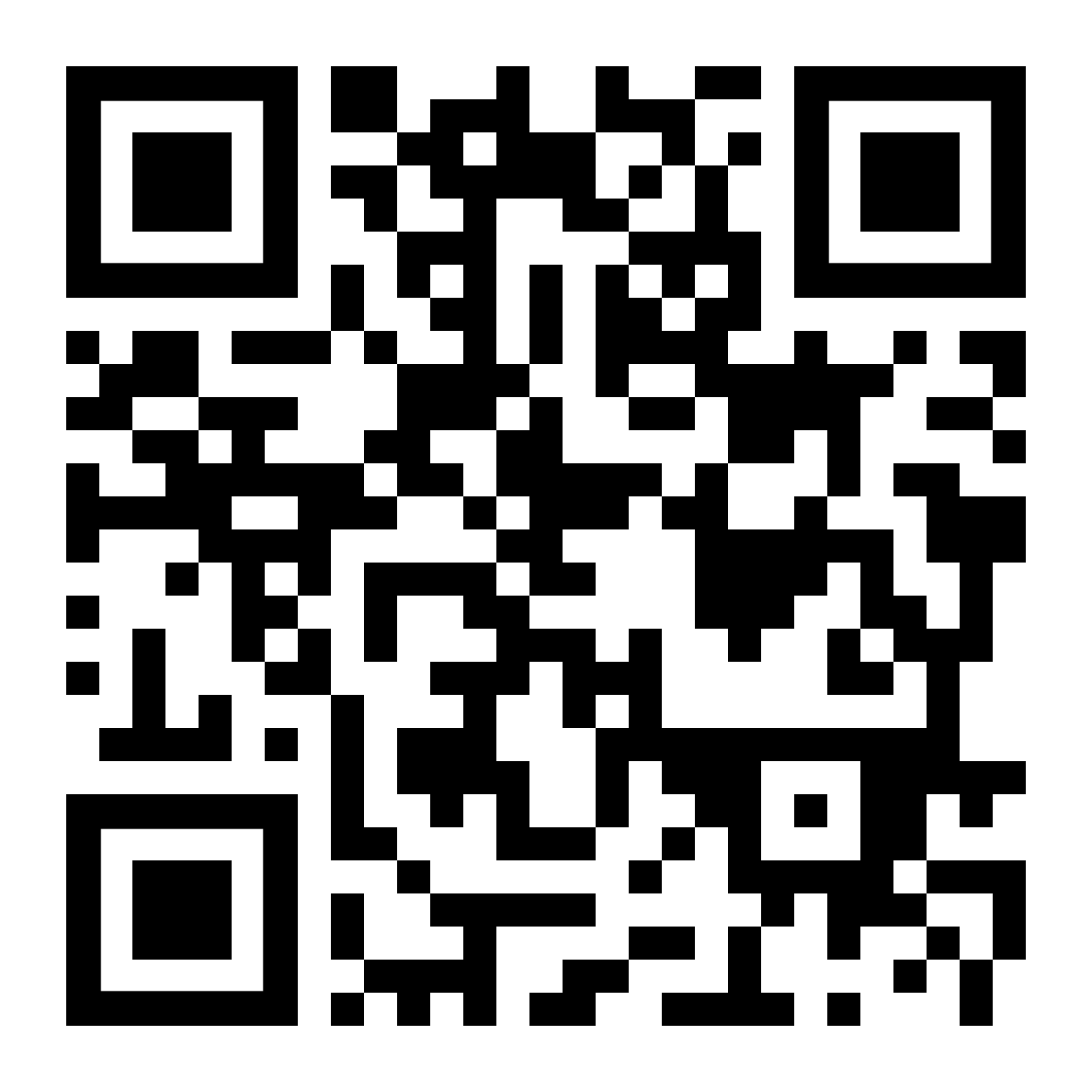 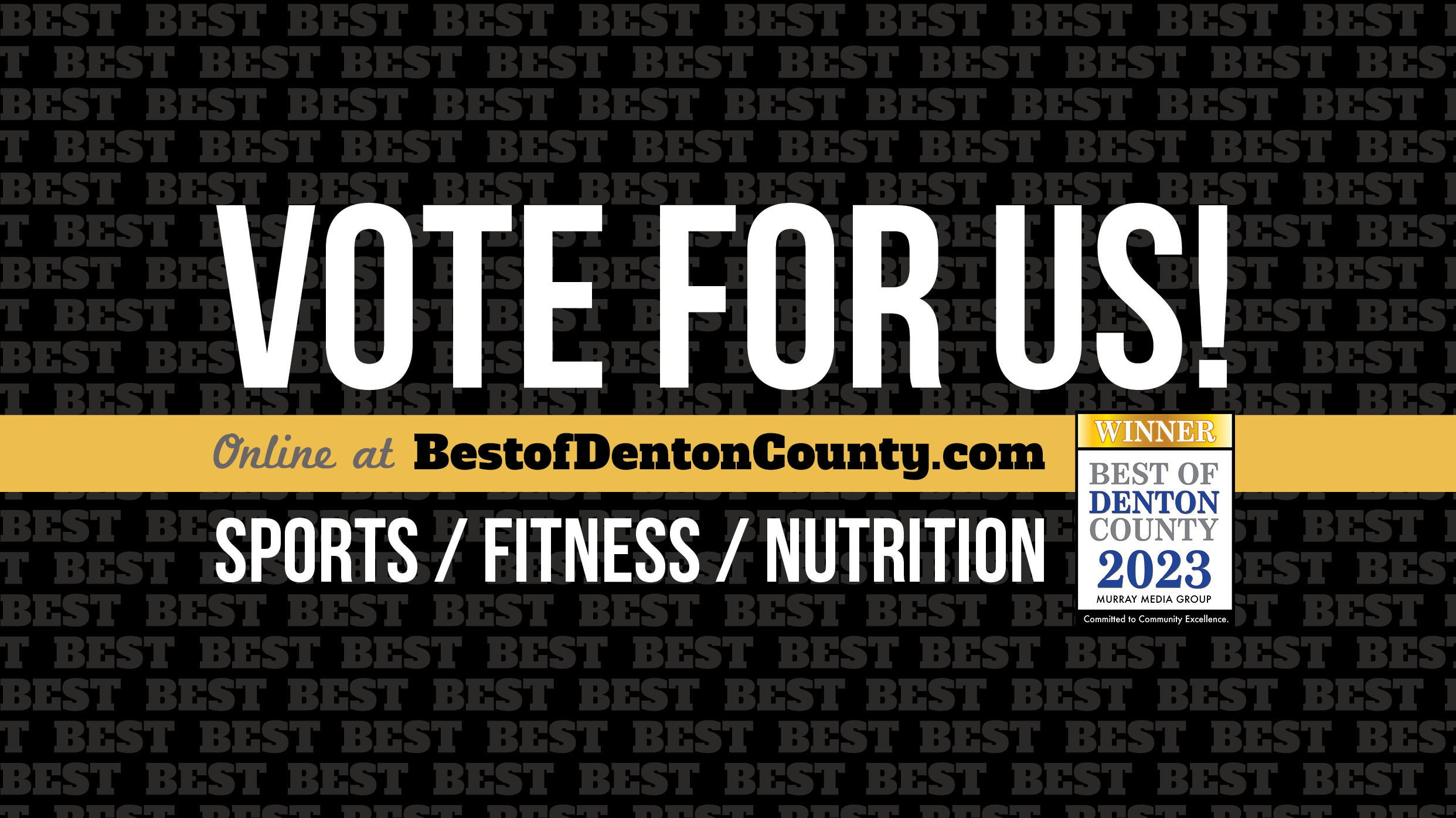 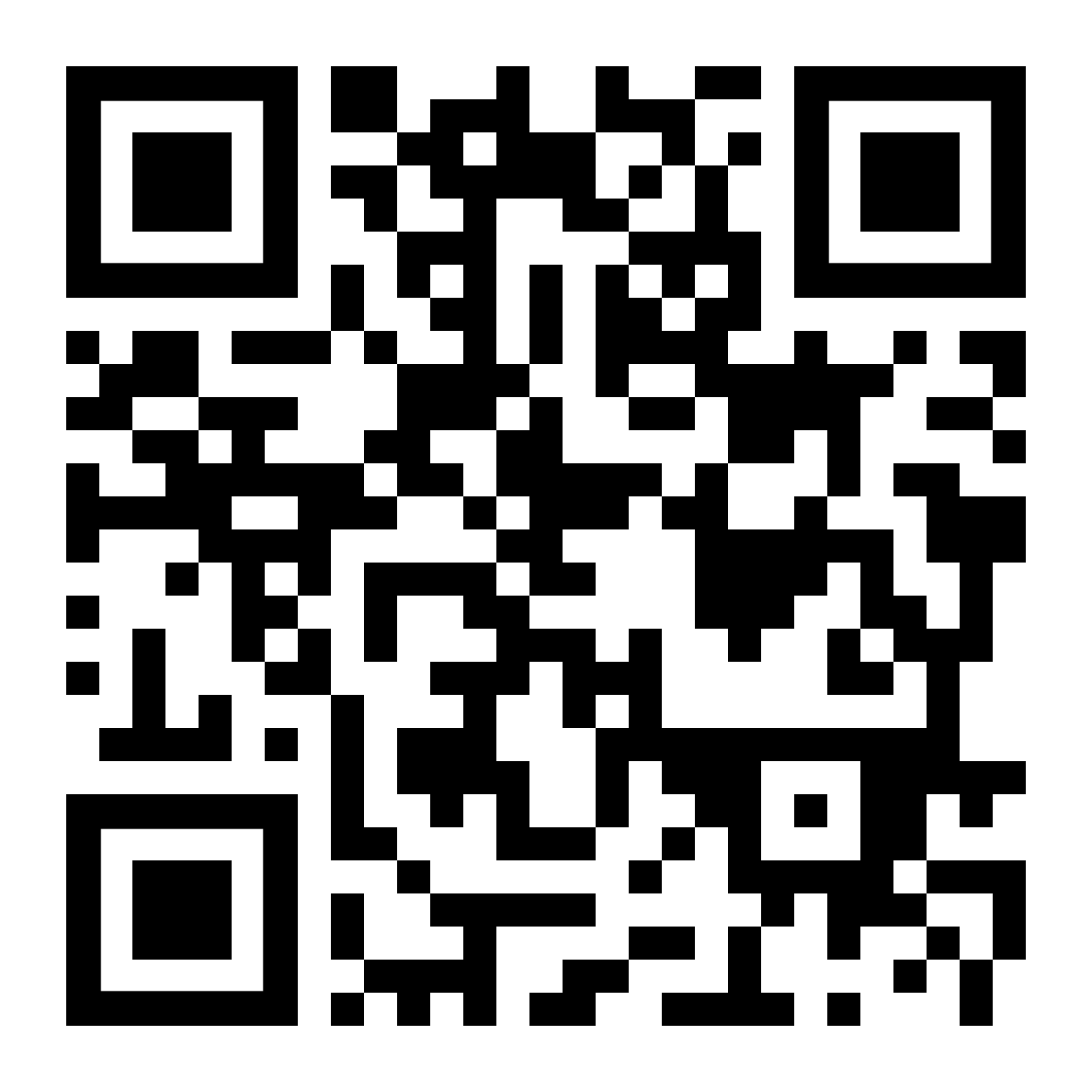 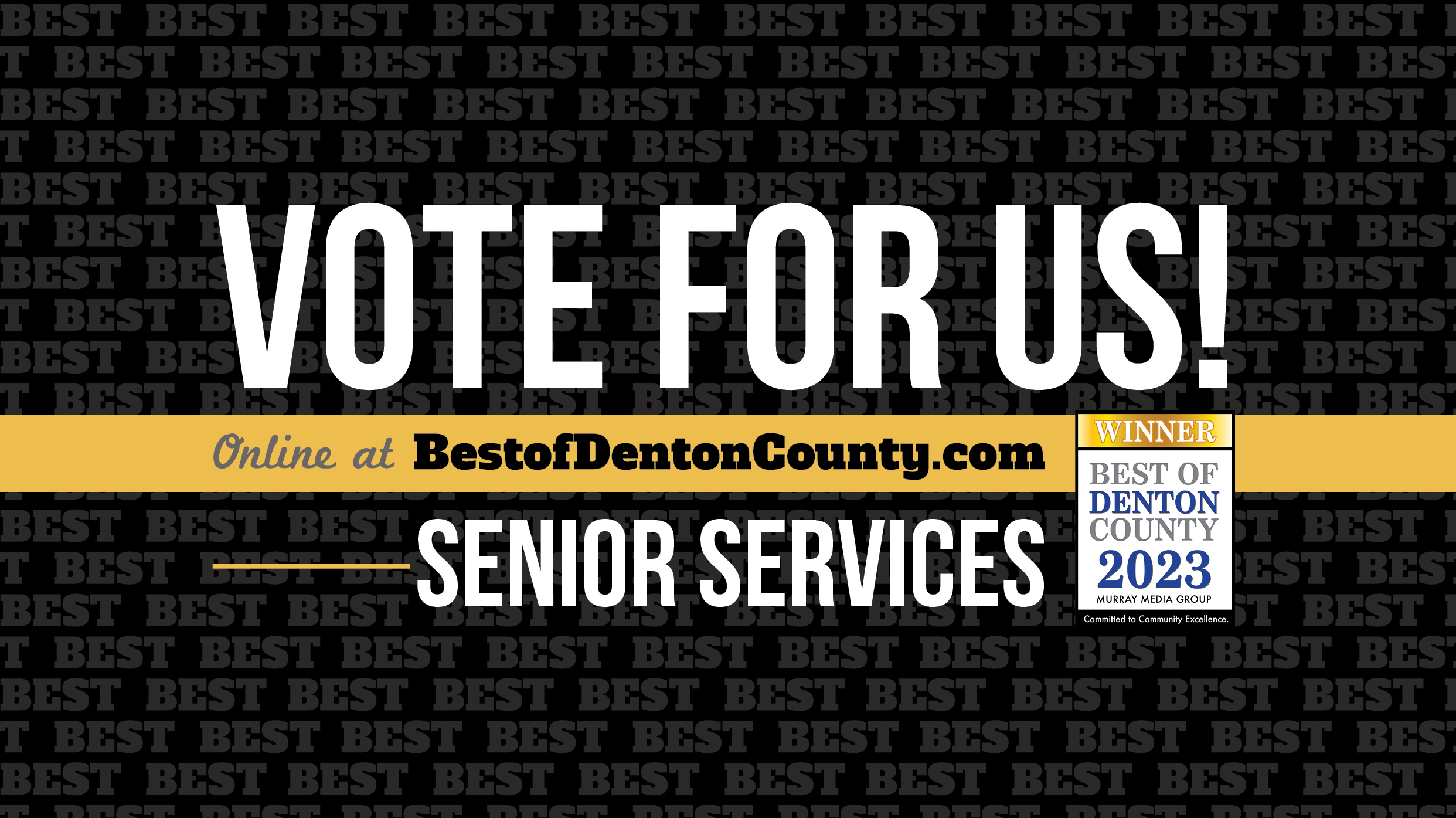 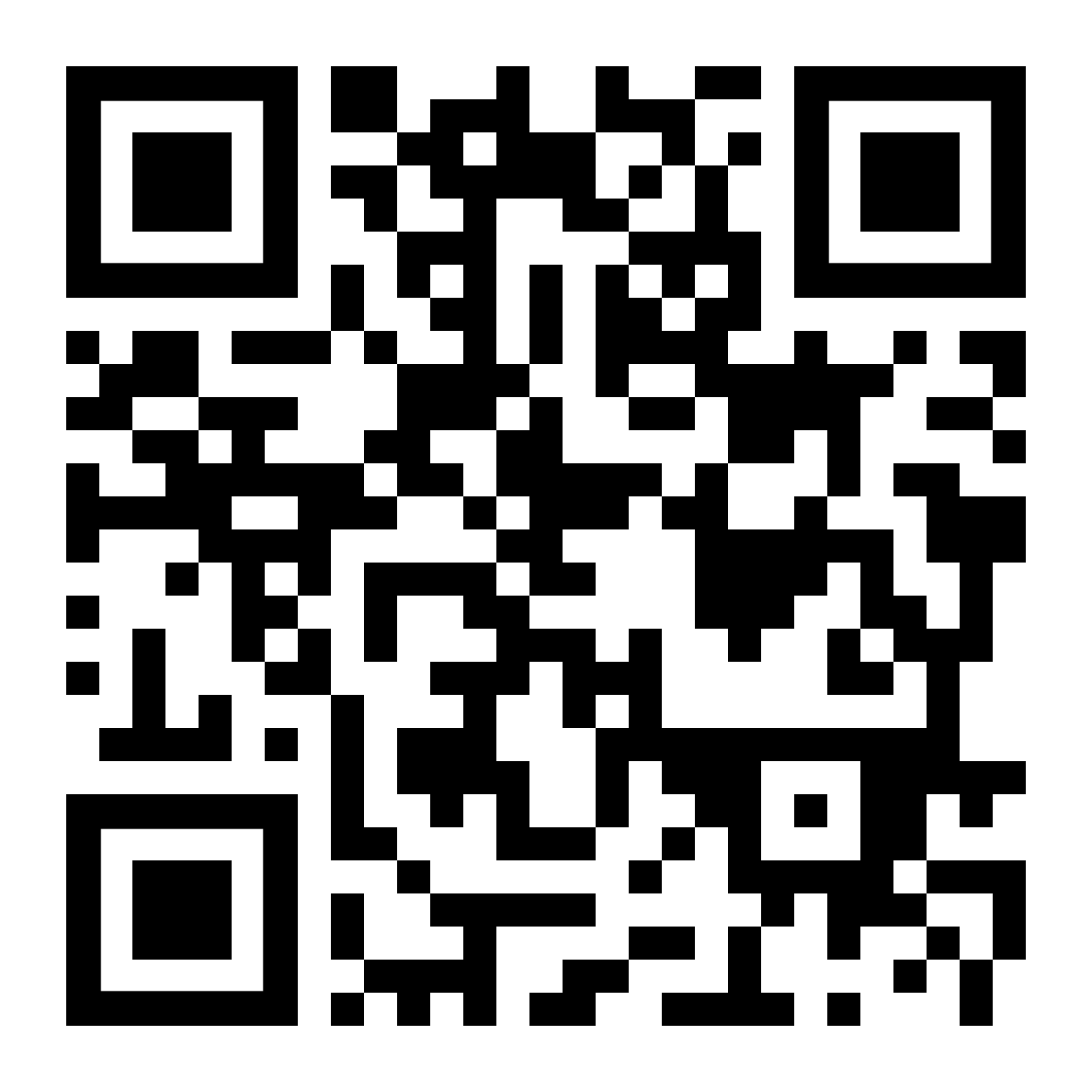